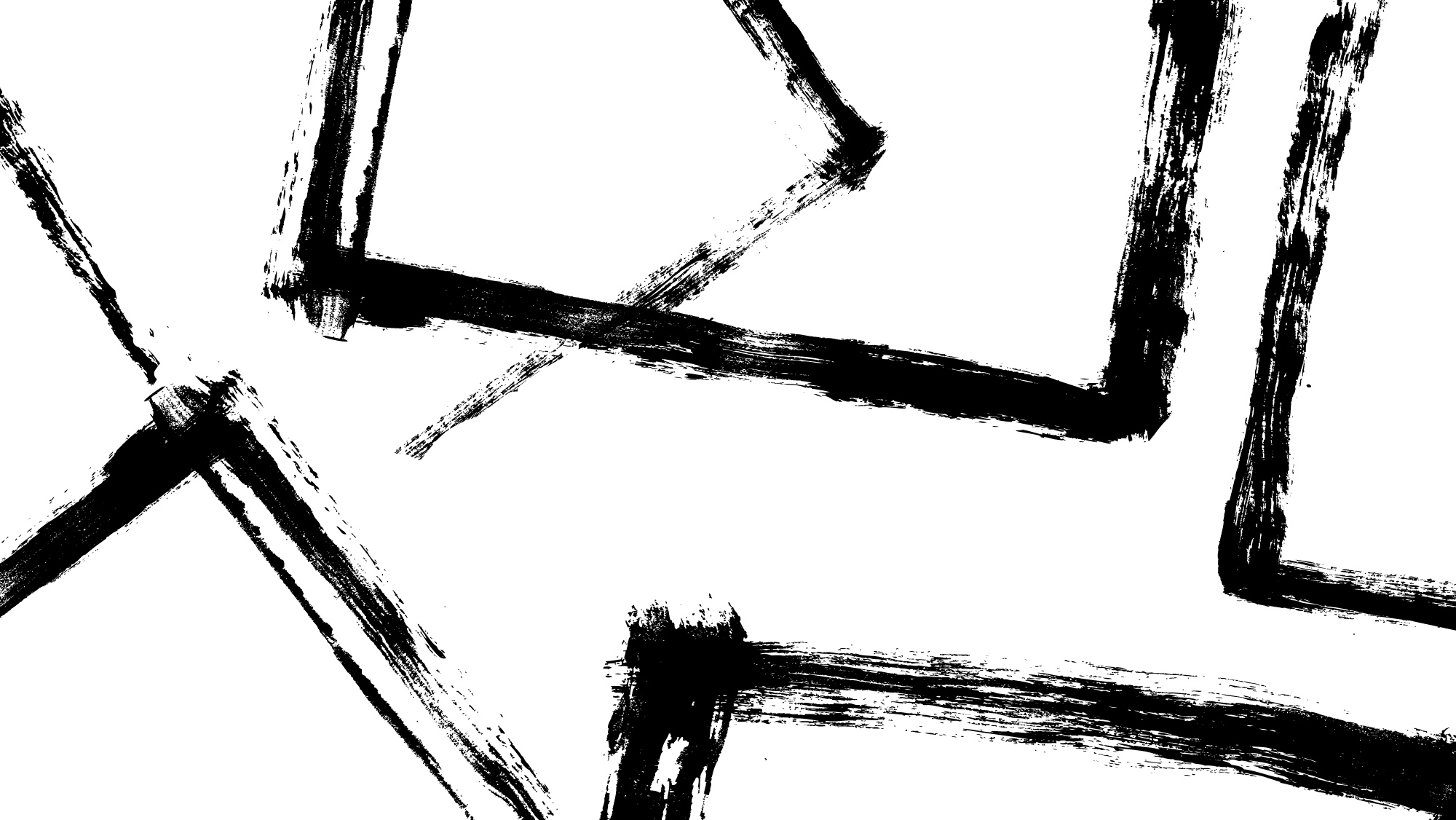 Arabské jaro
Vypracovala: Tereza Židková
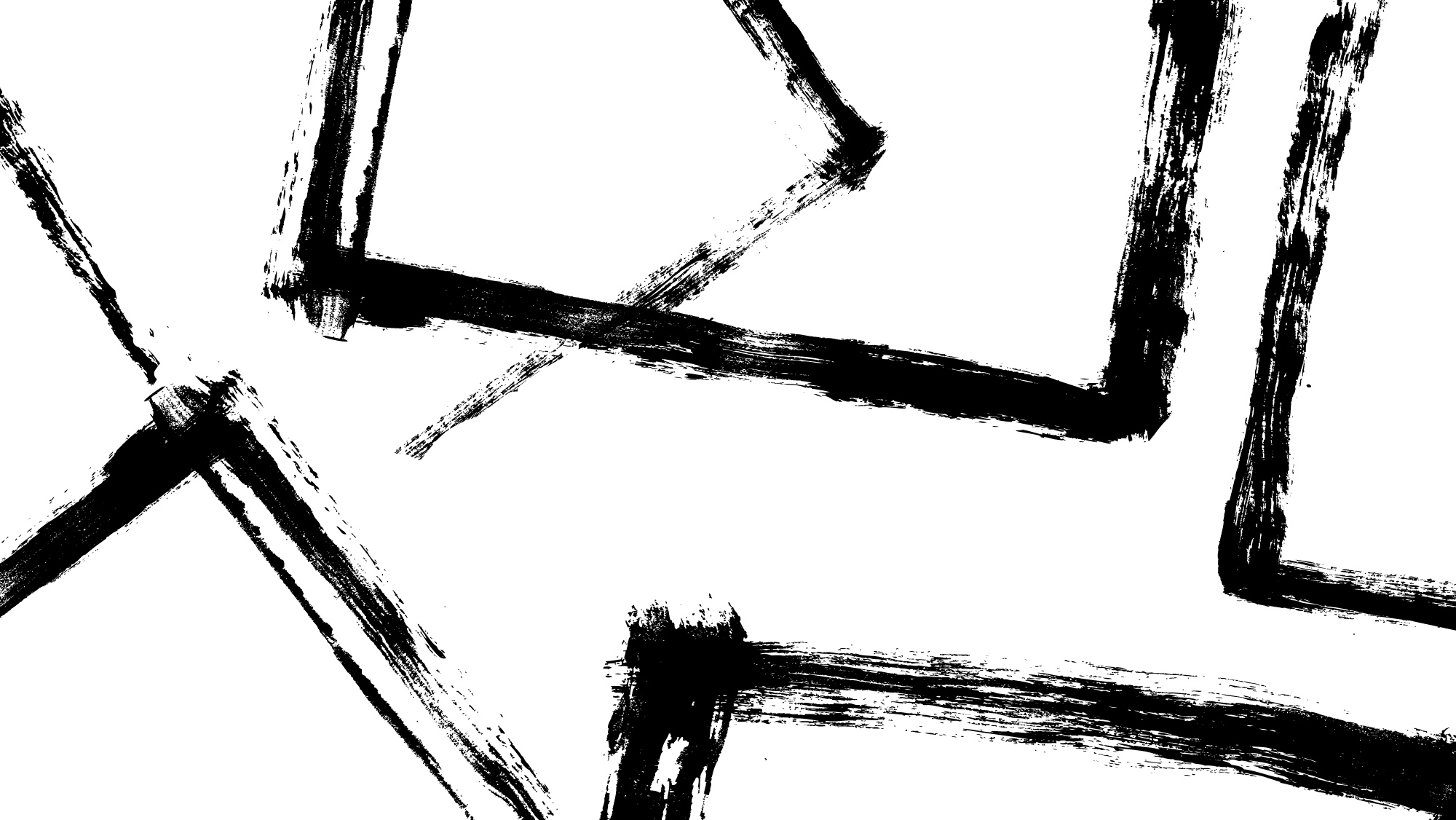 Příčiny Arabského jara
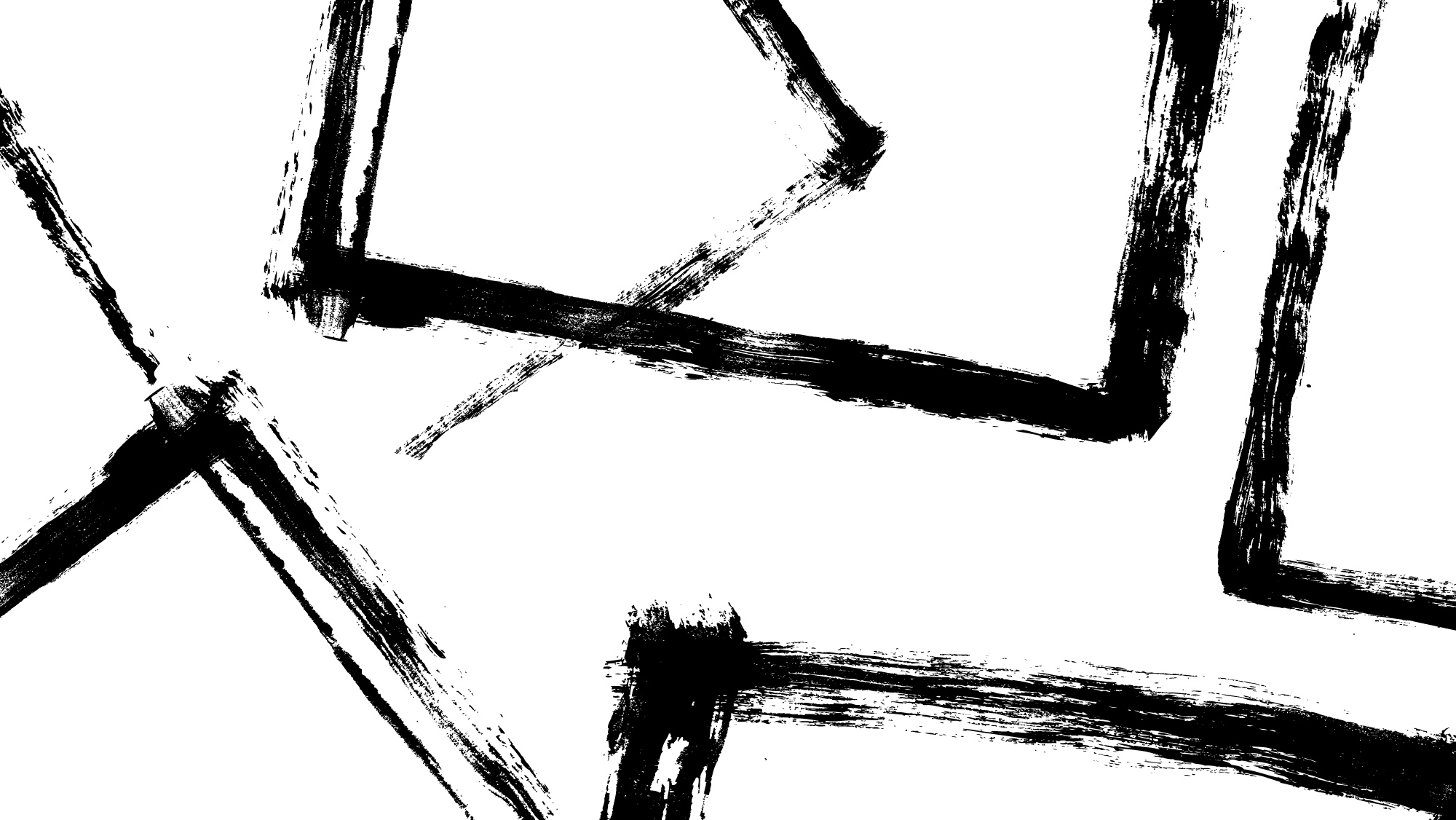 Průběh demonstrací v jednotlivých zemích (příklady)
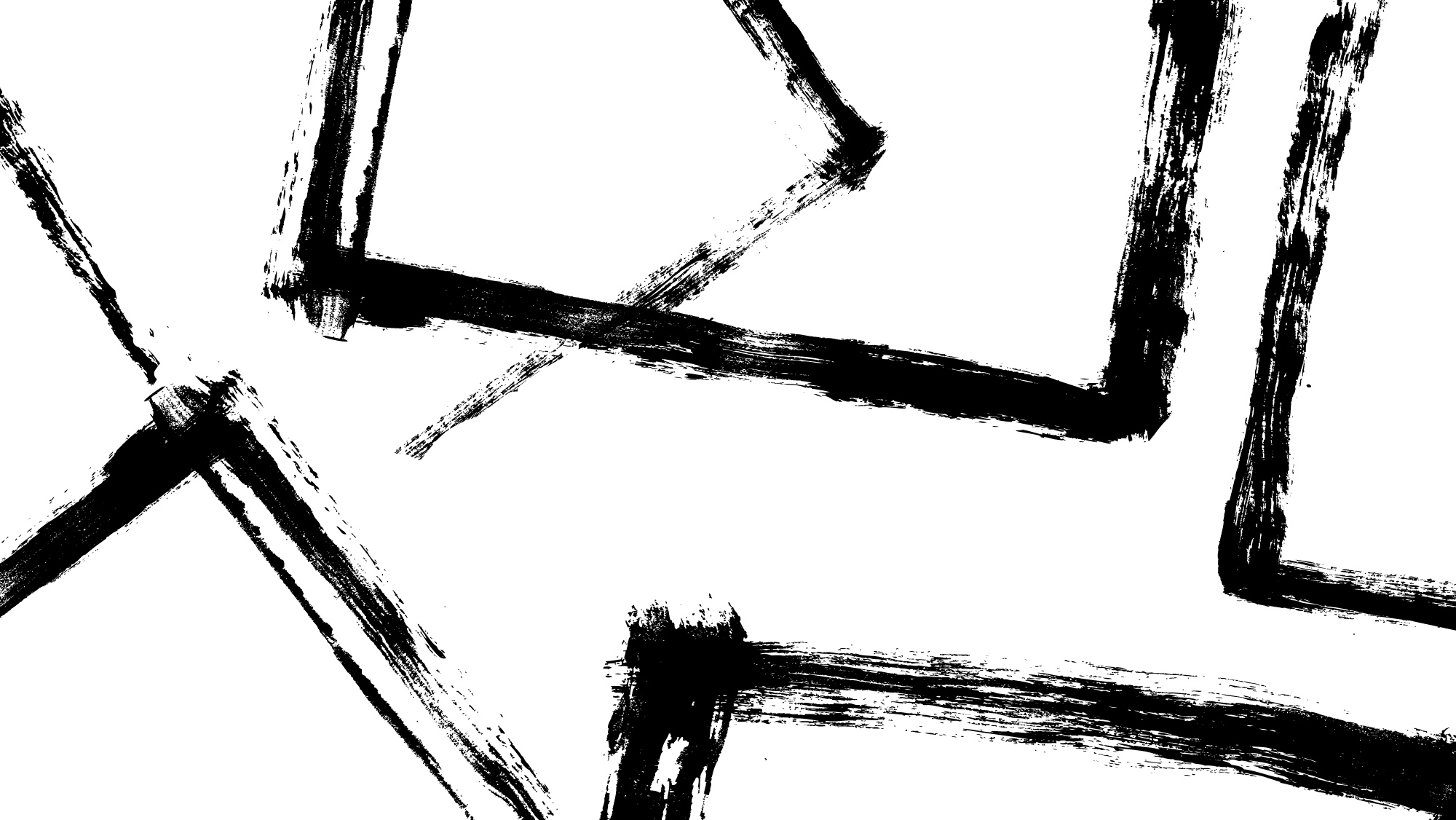 Tunisko
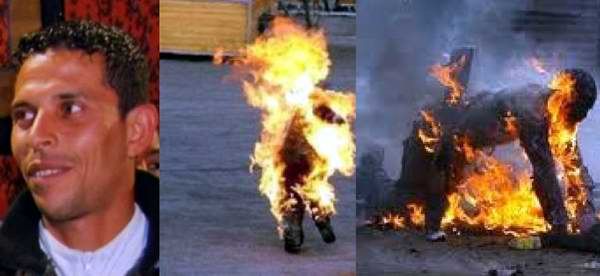 první země, ve které revoluce vypukla 
impuls: 17. 12. 2010 - sebeupálení Muhammada Búazízího 
tento akt je v islámském kontextu právně i morálně neúnosný – v médiích jeho smrt odsuzována islámskými učenci a znalci právní vědy
tisíce mladých lidí vyšlo do ulic – protesty proti ekonomické situaci, nezaměstnanosti, korupci státních úředníků 
Búazízí se stává symbolem odporu 
mladí lidé poprvé využívají sociální sítě Facebook a Twitter – k organizování masových politických akcí
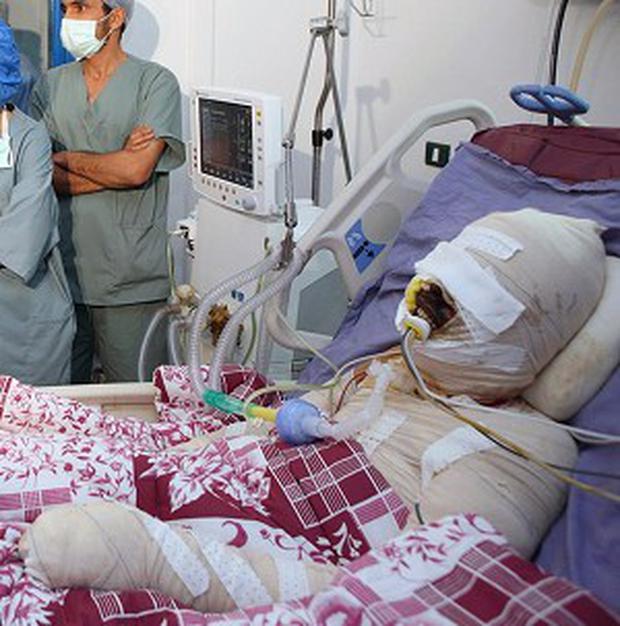 [Speaker Notes: Jednalo se o 26 letého zelináře, který se ocitl v bezvýchodné situaci a nevěděl, jak z ní ven. Svou vypěstovanou úrodu prodával na tržišti a byl jediným členem rodiny, který do ní přinášel drobný zisk. Údajně již po 3 byl z tržiště vykázán policií a zboží mu bylo zabaveno. Protože měl prošlou licenci tak mu policie udělila pokutu. Muhammad byl přitom jedním z mladých, který aktivně pracoval a nosil domů zisk, ostatní vrstevníci byli většinou nezaměstnaní, protože v Tunisku panovala vysoká nezaměstnanost a mladí často žili v bídě
Muhammad odešel domů, rozloučil se s matkou a šel na náměstí, kde se polil hořlavinou a zapálil 
Sebevražda není dle islámu ospravedlnitelná 
Lze ji tolerovat pouze ve spojení s aktem zneškodnění nepřátelských vojáků nebo civilistů – pak je brána jako mučednická smrt]
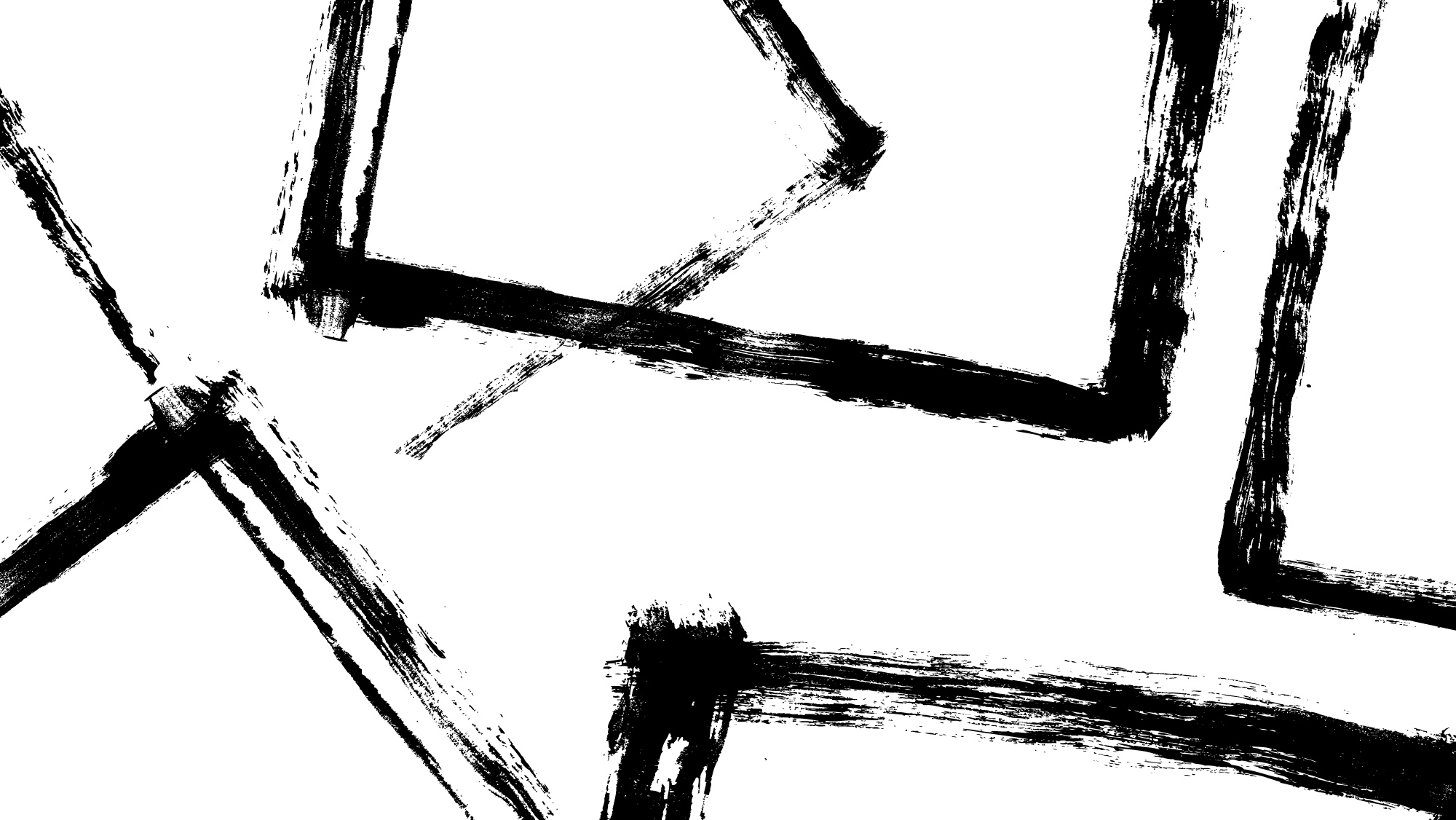 Tunisko
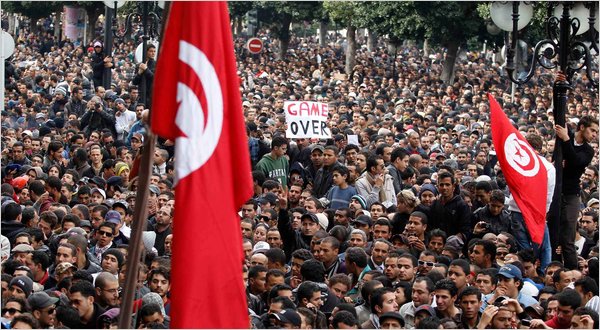 Mladí se shodují na tom, že čin Búazízího byl čin ze zoufalství 
V dalších týdnech se po vzoru Búazízího různými způsoby zabila více než desítka mladých lidí 
Evropská unie se obává vysoké migrace do Evropy
„Jasmínová revoluce“ X „revoluce důstojnosti“
Vládou nasazeni příslušníci stranických milicí a policie 
Během několika dní těžce zraněno a zastřeleno desítky osob
28. 12. 2010 vystupuje v TV prezident Zajn al-Ábidín Ben Alí
[Speaker Notes: V tuniských a arabských poměrech něco naprosto nevídaného 
Západní novináři označili revoluci v Tunisu jako „jasmínovou“. Tunisané tak svou revoluci nikdy nenazývali a hovořili nanejvýš o „revoluci důstojnosti. S vůní jasmínu naopak spojují vnitrostranický puč v roce 1987. 
Prezident vyzývá ze zahraničí placené teroristy, kteří zneužili mládeže a znemožňují slušným lidem klid na práci, aby se svými akcemi přestali, jinak na ně dopadne pěst tuniského pracujícího lidu – jeho projev měl zcela opačný účinek]
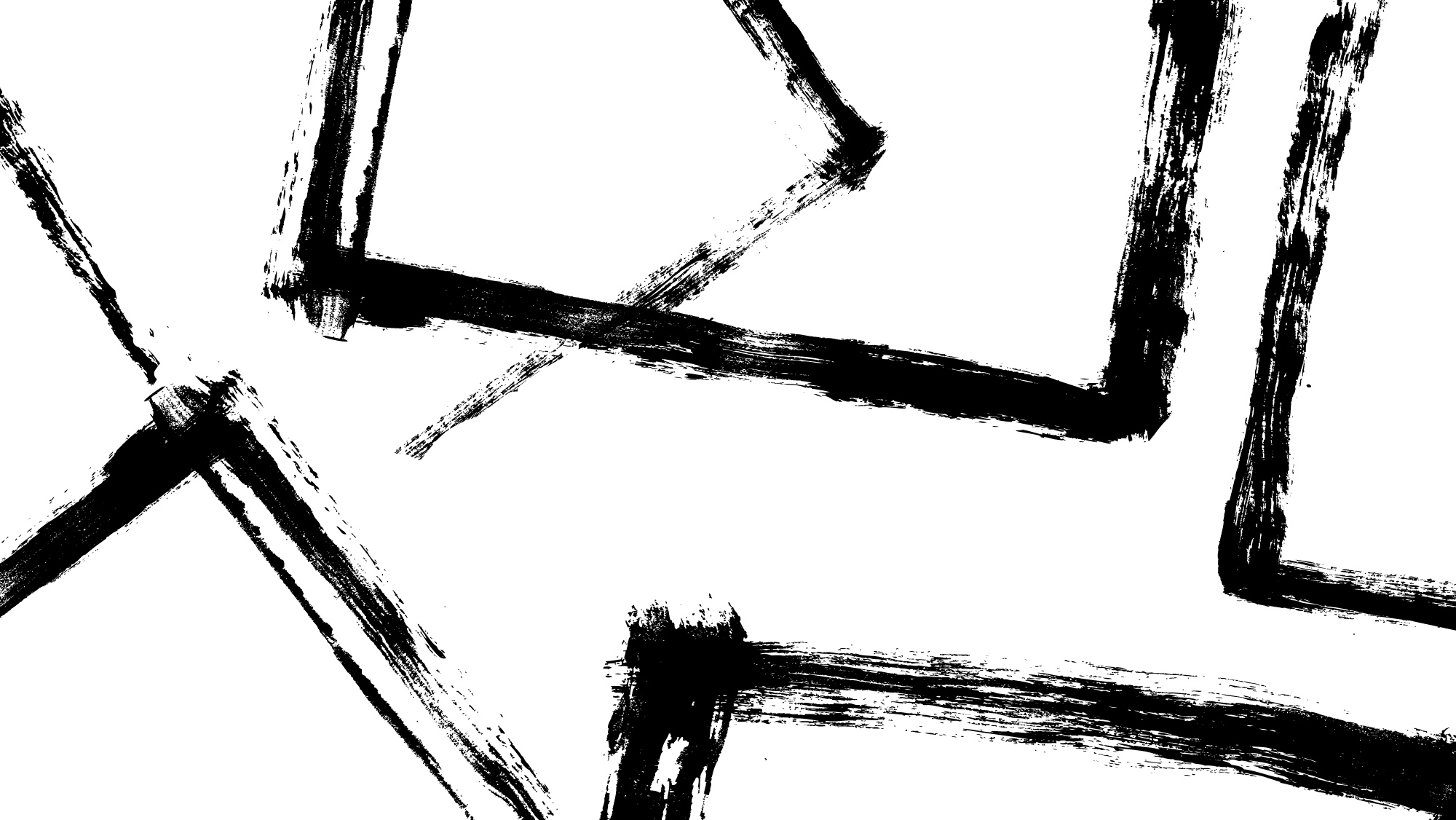 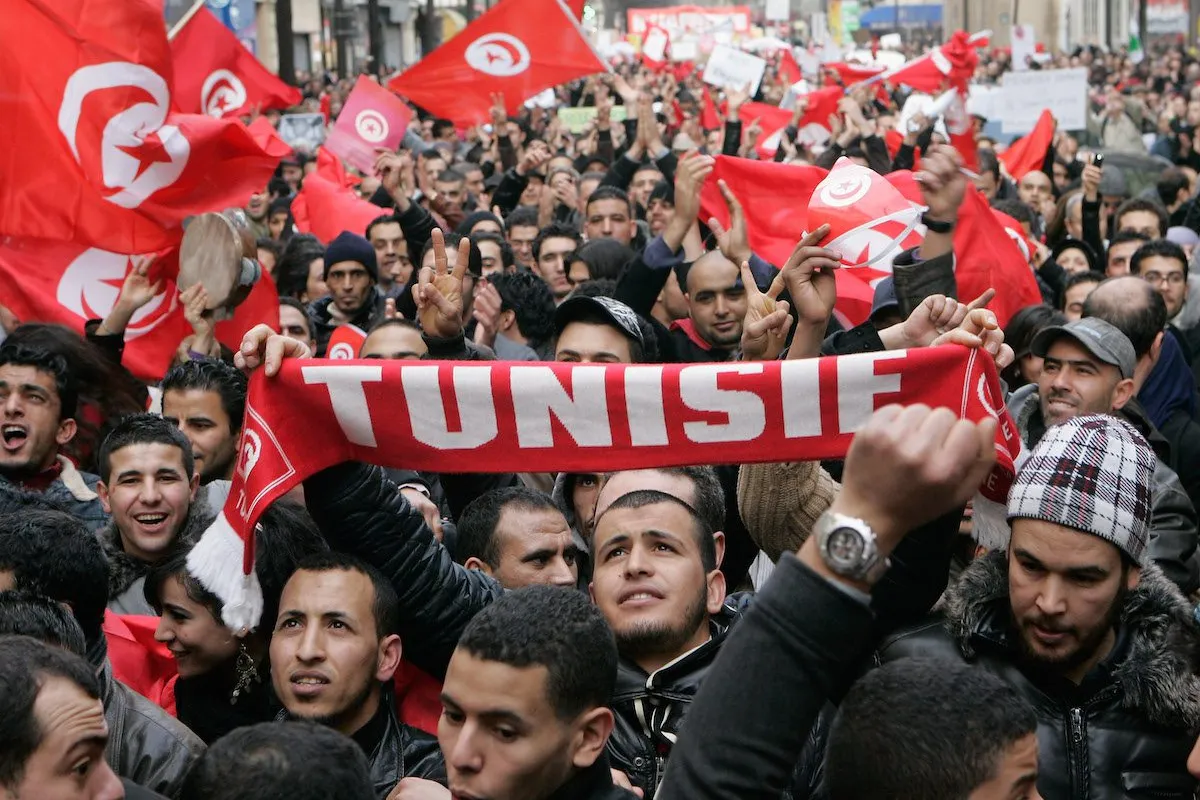 Tunisko
Ke konci roku demonstrace zesilují – jako následek zatčení většiny členů odborové centrály Všeobecné tuniské konfederace práce + na policejních služebnách zbity aktivistky ženských organizací 
V ulicích davy od dělníků až po středoškolské a vysokoškolské studenty 
Nový cíl: odchod prezidenta 
Prezident se chystá vyhlásit výjimečný stav a dává úkoly armádě 
13. 1. náčelník generálního štábu armády Rašíd Ammár odmítá nasadit brannou moc proti neozbrojené veřejnosti 
14.1. oznamuje prezident svou abdikaci a utíká mimo území s podstatnou částí státních rezerv
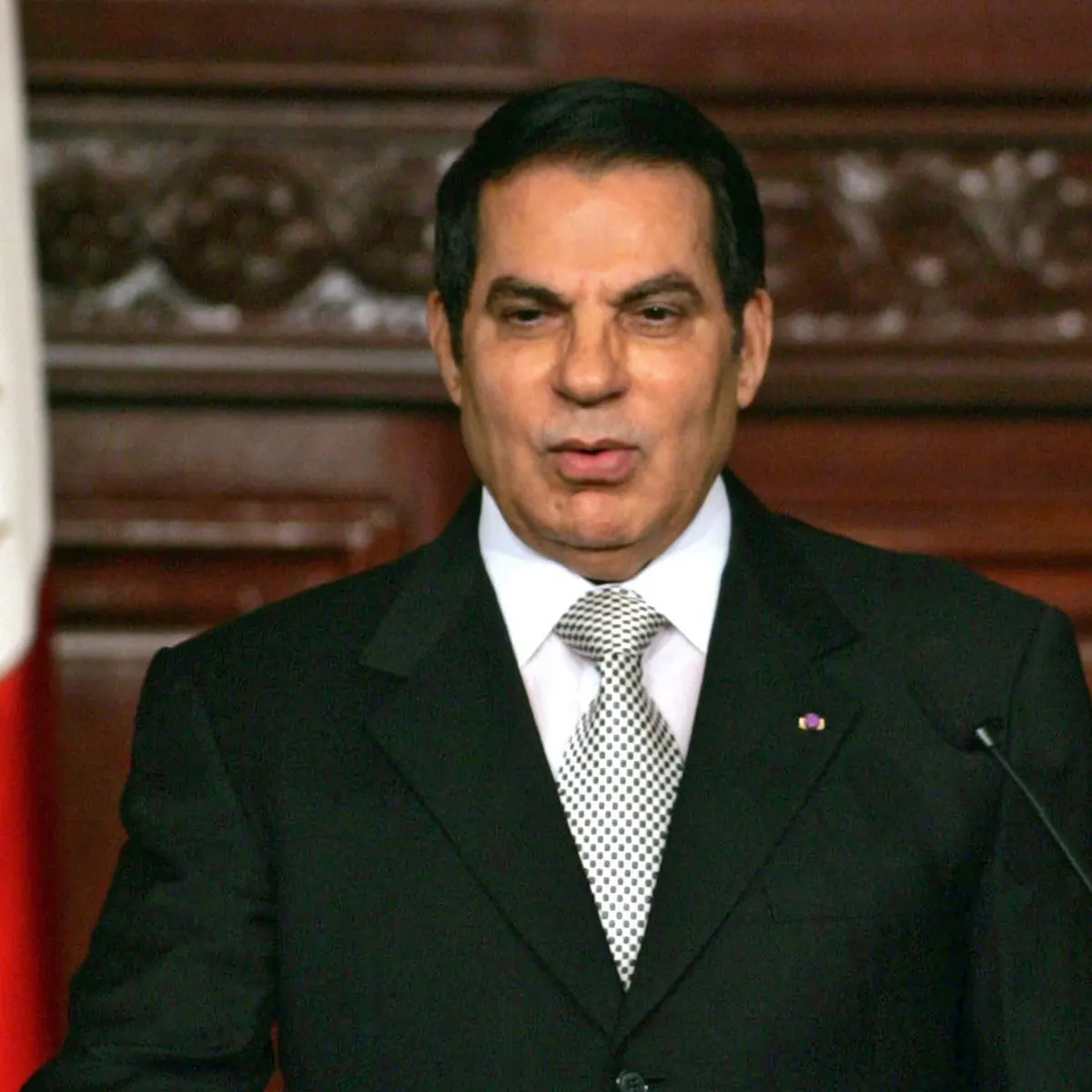 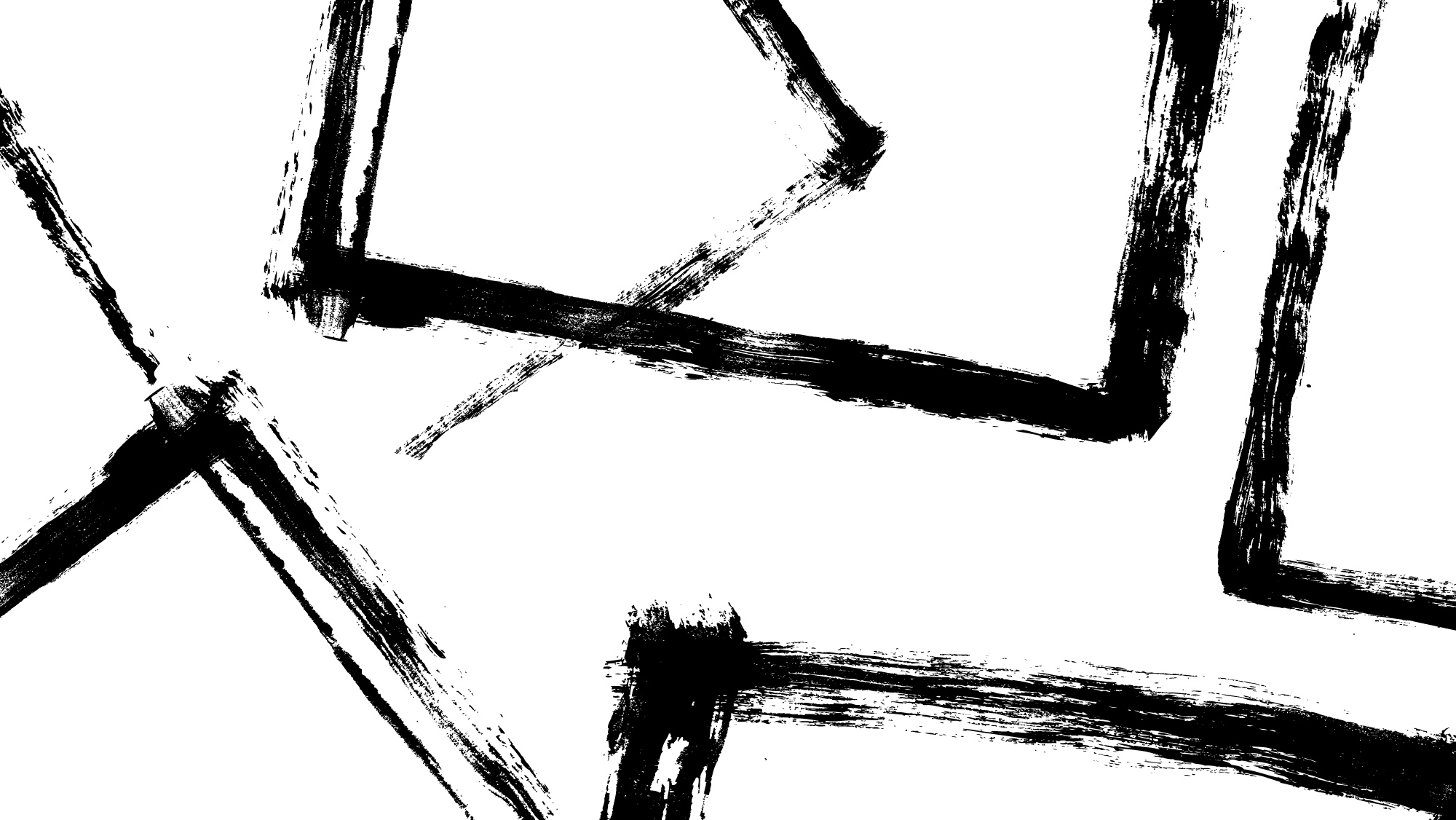 Následky Arabského jara v Tunisku
[Speaker Notes: Důležité bylo, že nedošlo k rozpadu společnosti a společnost se nechovala podle kmenových, náboženských, etnických kritérií a zájmů 
Komise měly za úkol v souladu se všemi vrstvami obyvatelstva formulovat návrhy na politické reformy 
Situace se vyostřuje ve chvíli, kdy členové vládnoucí strany nadále hájí své ztracené pozice vlády, kterou nechtějí rozpustit a předat tak své pravomoce nezkušenému obyvatelstvu 
Ve které nebyl nikdo z té předchozí]
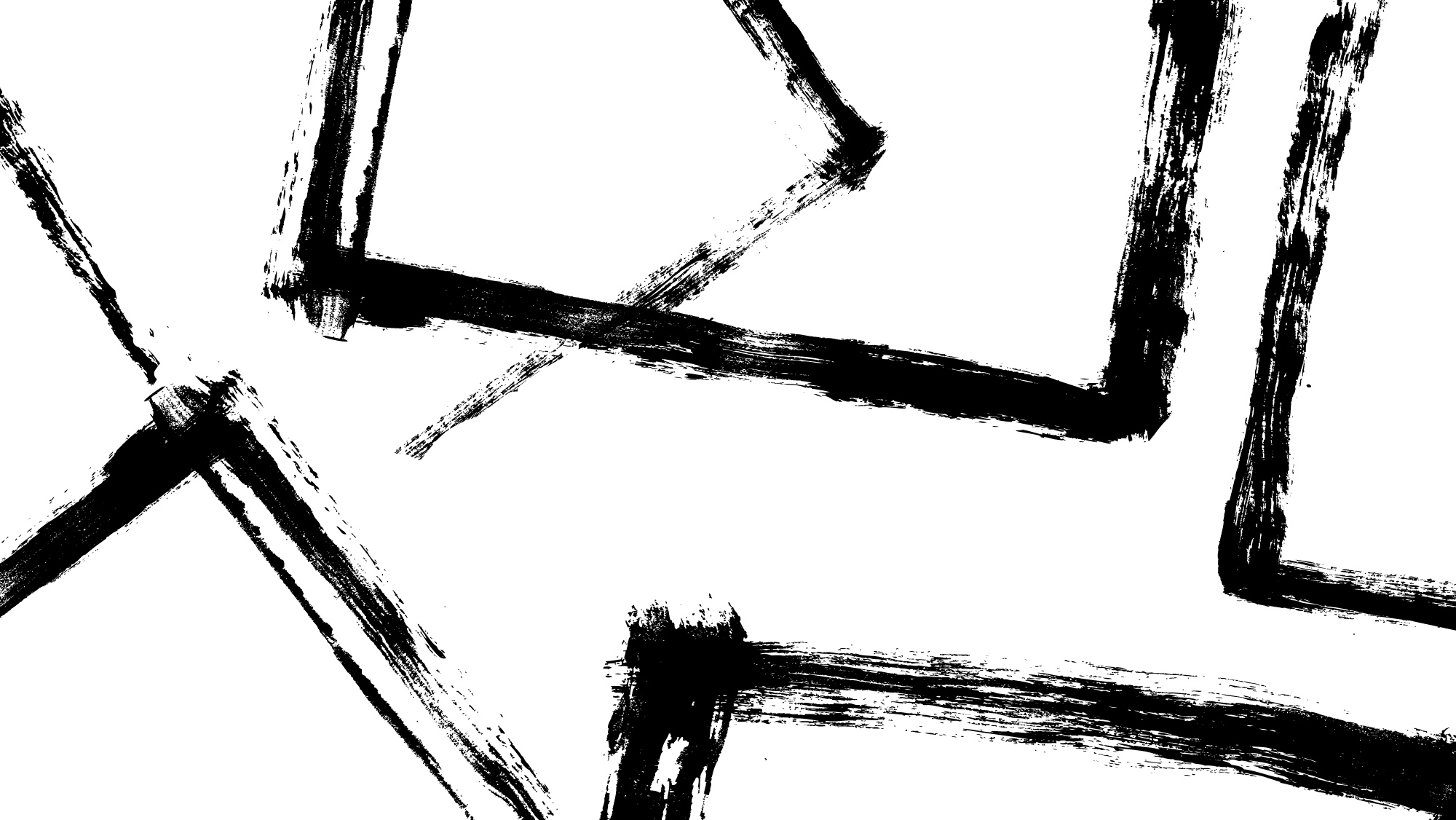 Následky Arabského jara v Tunisku
[Speaker Notes: Ta se před volbami přejmenovala a ze svého názvu vypustila slovo “islámské“ 
Občané Libye utíkají před válkou a v Tunisku vytvářejí uprchlické tábory]
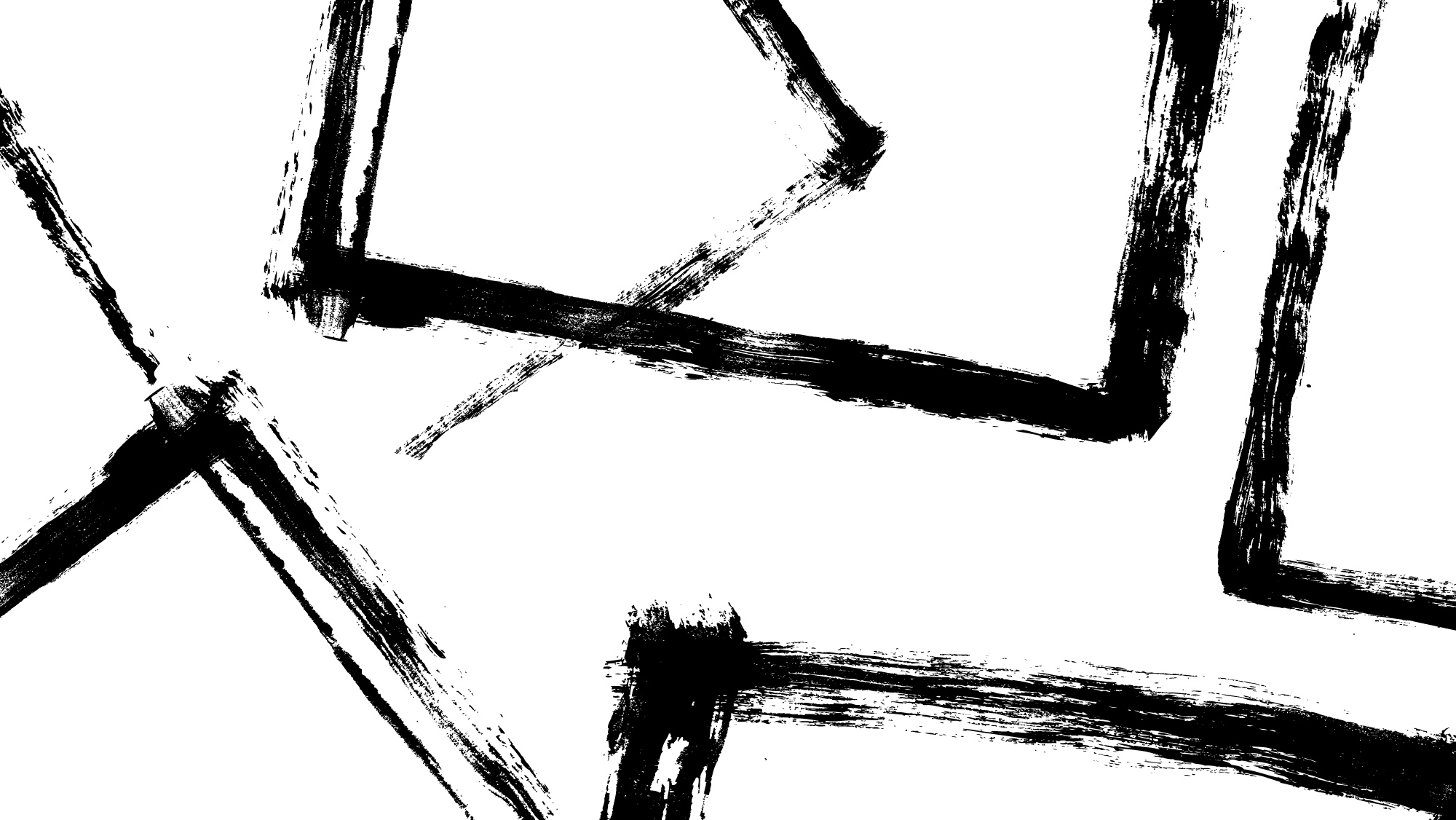 Tunisko
Přes řadu komplikací je v roce 2014 schválena nová ústava – zajišťuje svobodu slova, vyznání, pluralitní politický systém a rovnoprávné postavení žen, včetně jejich práva na vzdělání a účasti na správě státu 
Tunisko se stalo zemí, jíž se i přes ztráty na životech vyhnuly veškeré tragické zvraty Arabského jara 


Poslední zpráva z Tuniska: ze dne 15.1. 2022 Aljazeera – demonstrace proti prezidentu Saídovi, který slíbil, že bude hájit práva a svobody získané Arabským jarem, ale lid z jeho jednání takový pocit nemá
[Speaker Notes: https://www.aljazeera.com/news/2022/1/14/tunisia-police-use-water-cannon-on-hundreds-of-protesters]
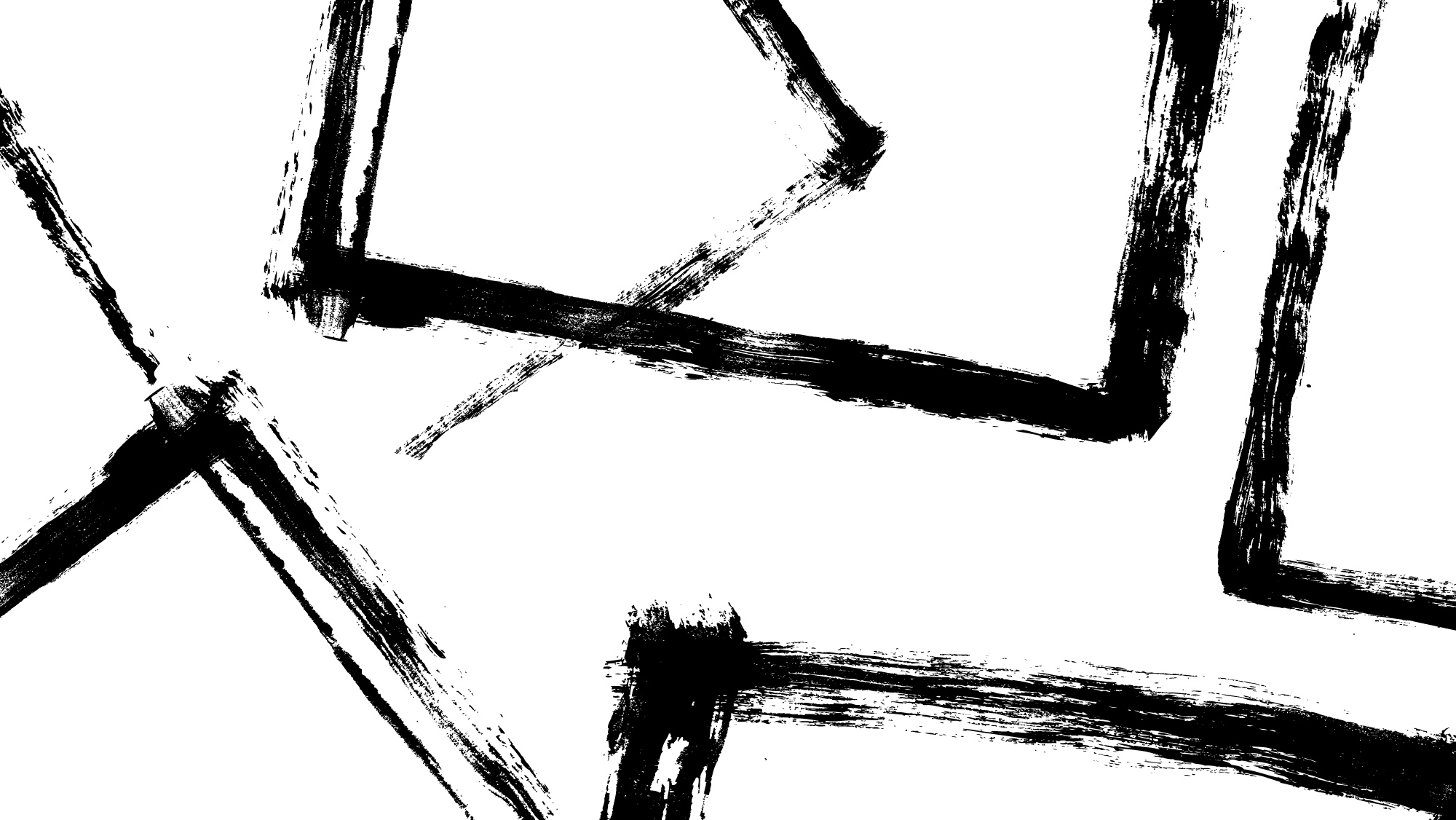 Egypt
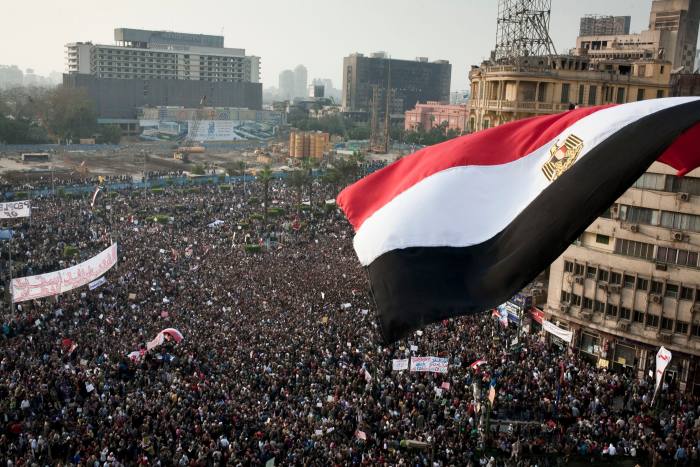 Přelidněnost státu, chudoba, vysoká nezaměstnanost, obrovská korupce, úplatky 
25. ledna 2011 – statisíce mladých Egypťanů jde do ulic, aby vyjádřily odpor vůči politickému systému 
Systém „řízené demokracie“
Proslulý pro turistické zájezdy X do rozpočtu tečou miliardy amerických dolarů výměnou za to, že bude dodržovat mírové dohody s Izraelem 
28. ledna vyhlášen „Pátek hněvu“  po tradičních pátečních modlitbách vyšlo do ulic mnoha měst statisíce lidí požadujících svržení režimu 
Reakce vlády: otevření věznic - zločinci měli pod dohledem tajné policie terorizovat demonstranty 
Situace se vyostřuje – vláda řeší, kdo bude novým prezidentem
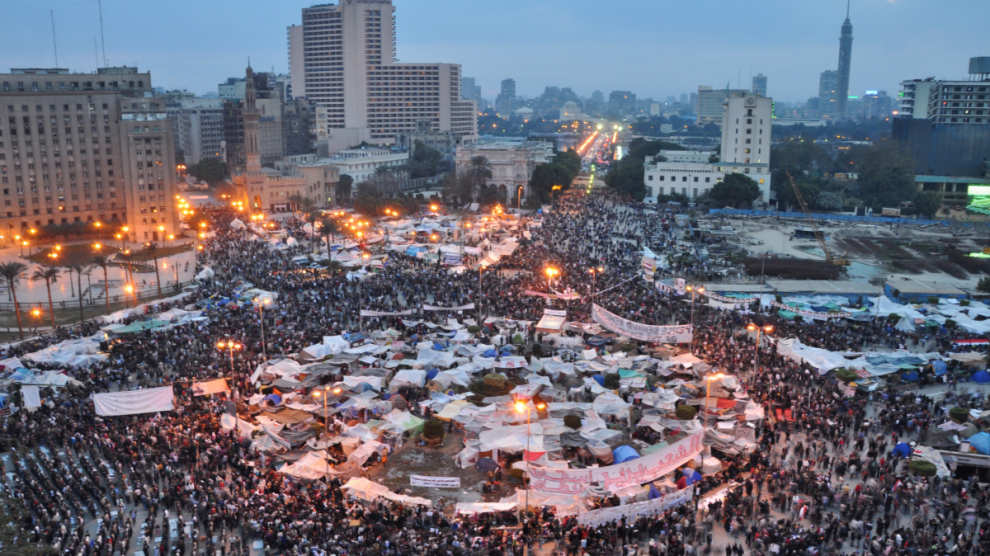 [Speaker Notes: Tím primárním důvodem byla již zmíněná vysoká nezaměstnanost mladých lidí. V té době v Egyptě byla asi polovina osob ve věku od 20-24 nezaměstnaná, najít si bydlení je téměř nemožné – nemají možnost založit rodinu 
Egypt představoval systém řízené demokracie – ve srovnání s jinými autoritářskými režimy v arabské oblasti vykazoval alespoň nějaké známky pol liberalismu
Protože prezident Husní Mubárak má v úmyslu abdikovat ve chvíli, kdy se mu podaří převést finanční rezervy do zahraničních bank]
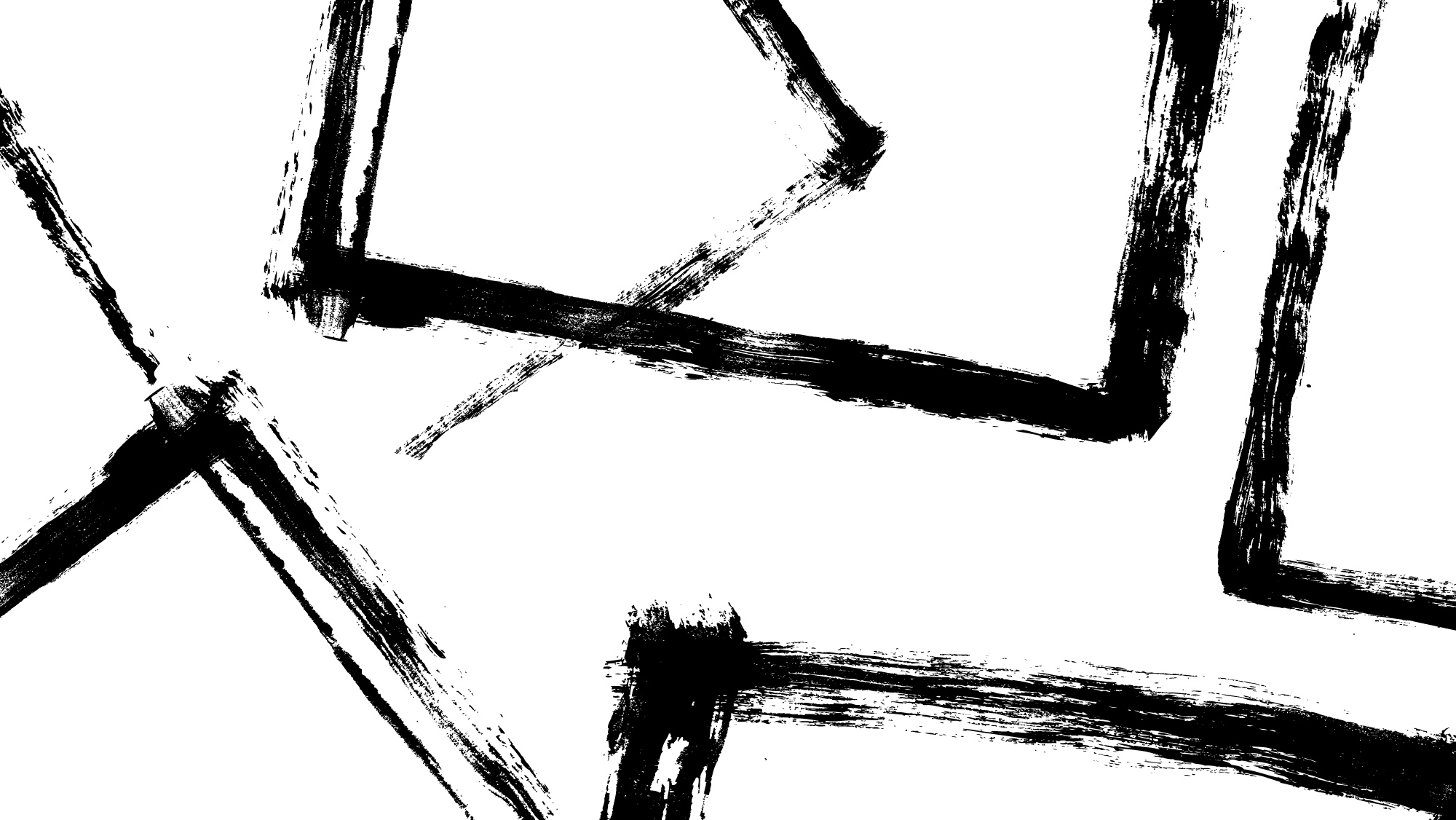 11. února 2011 prezident Husní Mubárak abdikuje 
Z ulic mizí komanda tajné policie, těžkooděnců a na jejich místo nastupuje lidová armáda, která se staví na stranu revoluce 
Setkávali se lidé s rozdílným ideologickým přesvědčením a životním stylem 
Demonstrace byly velmi organizované 
Vytvořena Nejvyšší rada ozbrojených sil – cílem vyslyšet hlas lidu, nedopustit radikalizaci protestů, zajistit stabilitu státu – ujímá se moci 
Rada chce změnit ústavu, svolat a obměnit parlament, naplánovat svobodné parlamentní a prezidentské volby – lidé v ulicích oslavují, že jejich prosby budou vyslyšeny
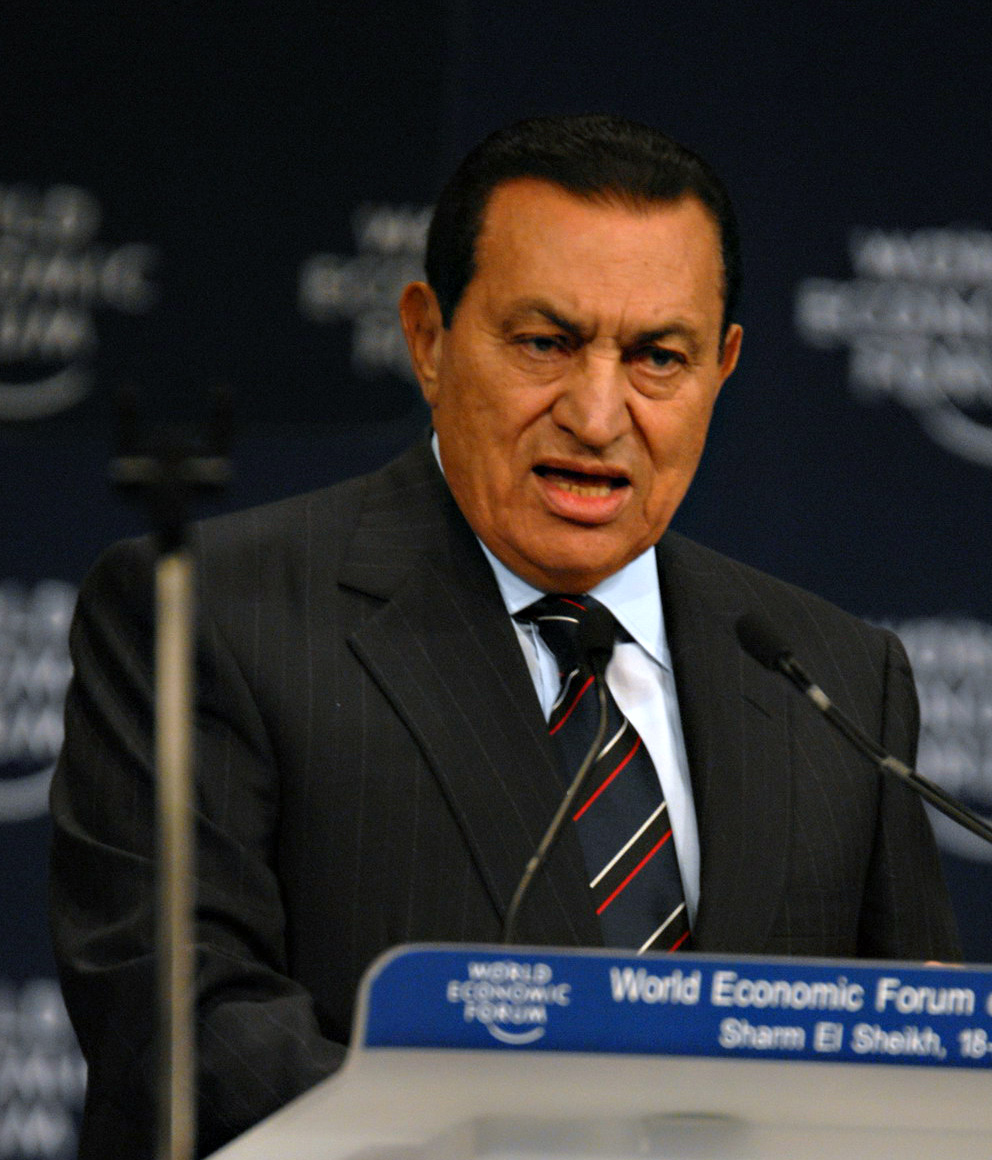 [Speaker Notes: Protestující byli označování jako „tzv. facebooková generace“, protože veškerá komunikace probíhala zde a na demonstracích se pak scházeli lidé, kteří se nikdy neviděli 
Ale v tu chvíli mezi nimi bylo jakési přátelství vzniklé ze stejné touhy po odporu 
Pro zajímavost, dne 6. února se konal v Káhiře den bratrství, kdy demonstrující příslušníci obou náboženství (křesťanství, islám) dávali najevo, že jsou všichni především Egypťané a jde jim o stejnou věc]
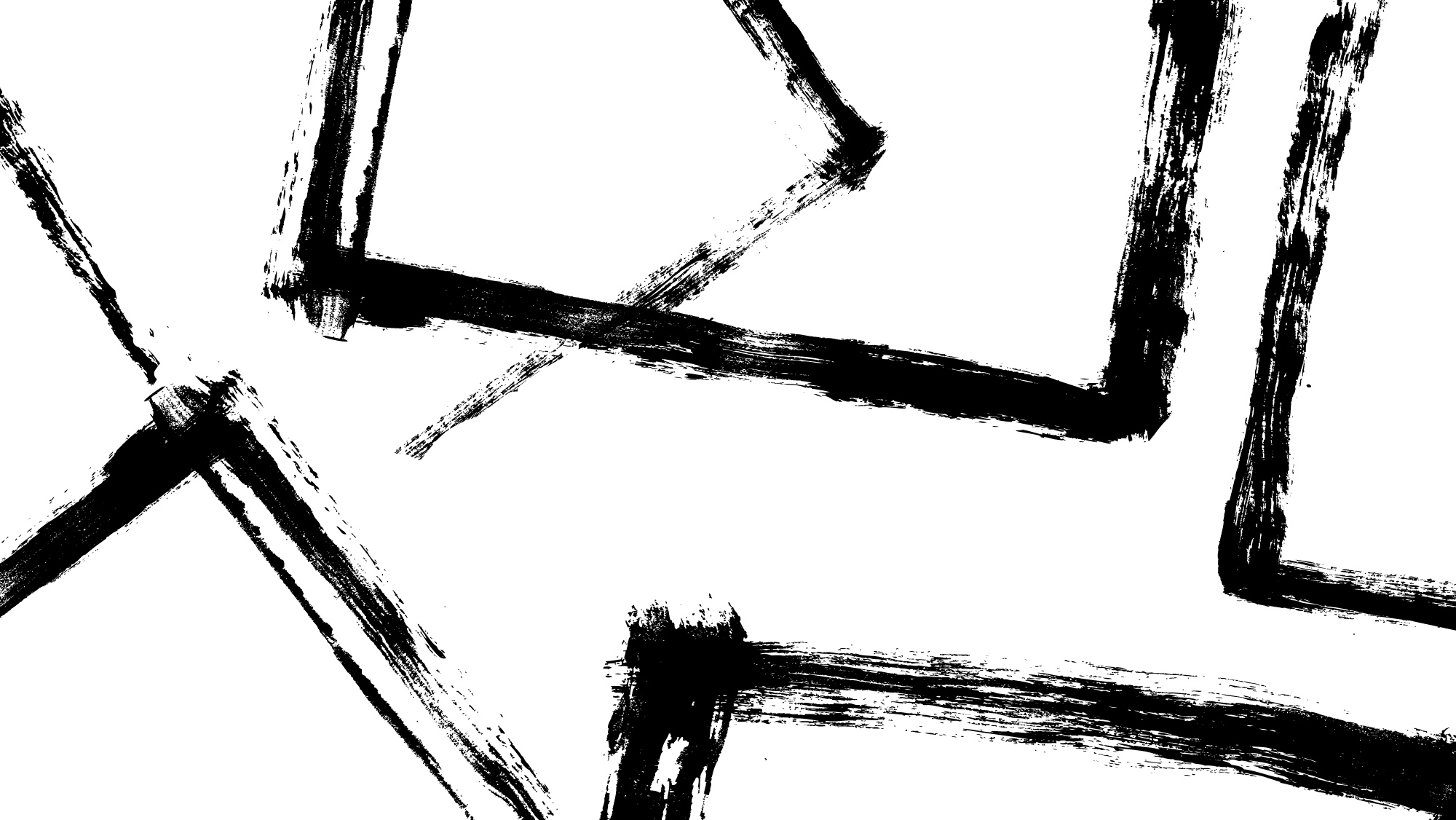 Březen 2011 – schválen v referendu text ústavy s prvními revolučními změnami 
Únor/březen – předběžné volby do Lidové rady a do Senátu  43% hlasů – Strana svobody a spravedlnosti – islámští fundamentalisté
Nastala otázka v jaké míře se má do ústavy promítnout náboženství 
Mezitím se shromažďují opět davy lidí demonstrující proti armádě, která nechce vyhovět požadavkům veřejnosti 
Demonstrace již neprobíhají poklidně – násilné střety s policií 
Začten svržený prezident Mubárak a odsouzen na doživotí
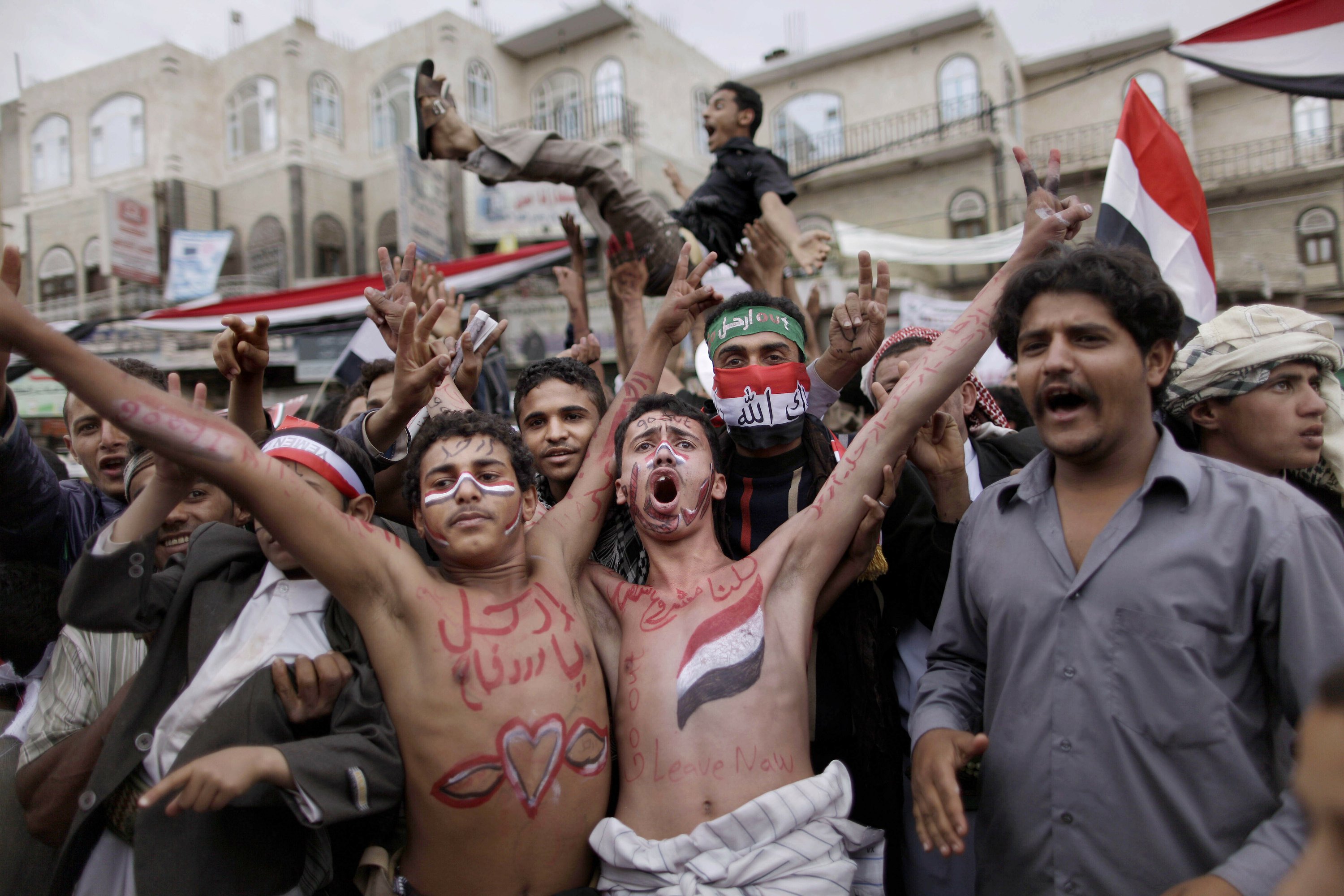 [Speaker Notes: Lidová rada – dolní komora parlamentu 
Stranická struktura Sdružení muslimských bratří (islámský fundamentalismus)
Nastávali obavy ze Strany svobody a spravedlnosti, že bude do ústavy začleňovat příliš ustanovení o islámu – strana uklidňovala, že tomu tak nebude
Za násilí proti civilistům a smrt stovek osob - rozsudek byl zrušen odvolacím soudem, a následné řízení se táhlo dlouho a bylo vysíláno živě]
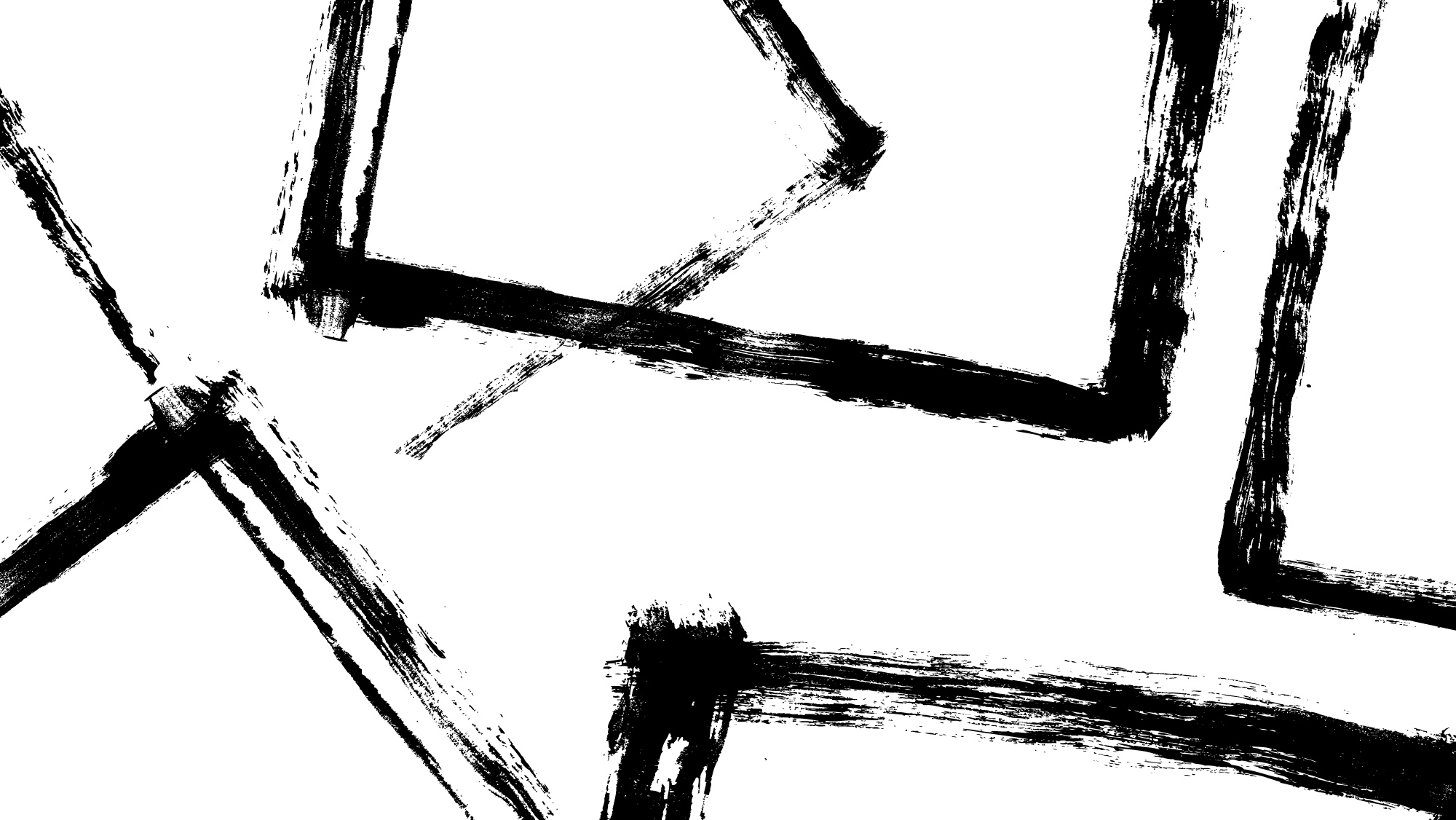 Následky Arabského jara v Egyptě
[Speaker Notes: První demokraticky zvolený prezident Egypta , představitel Muslimského bratrstva – začal obsazovat úřady svými lidmi 
Větší zapojení náboženského práva do zákonodárství
Během této druhé revoluce dochází k vojenskému převratu - prezident zatčen spolu s celým vedením Muslimského bratrstva – brutální nepokoje – tisíce mrtvých 
V prosinci bylo Sdružení muslimských bratří prohlášenou za teroristickou organizaci 
K uzavření kruhu Arabského jara došlo když byl prezidentem zvolen maršál as-Sísí – do ulic vyšli davy oslavujících lidí]
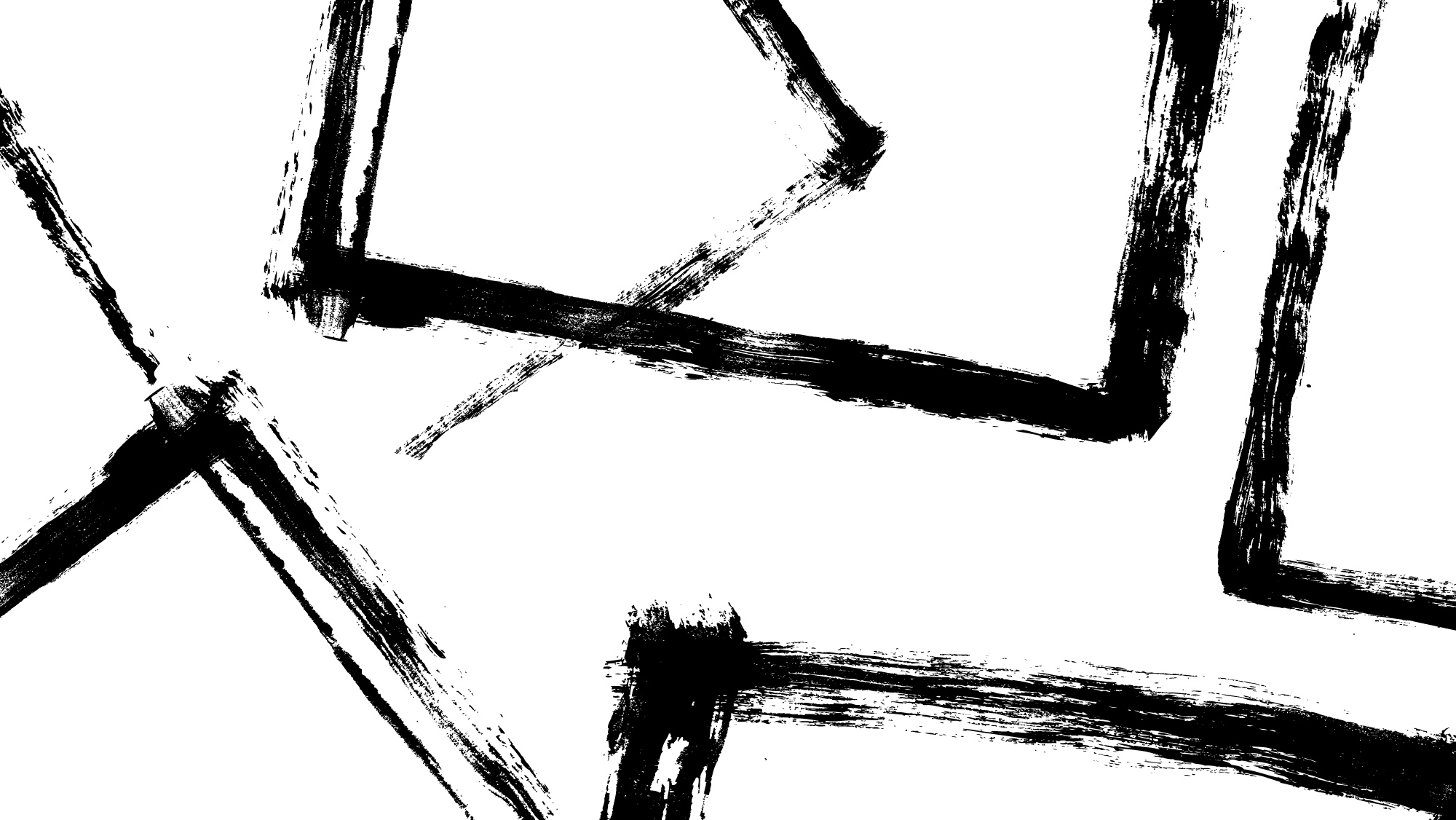 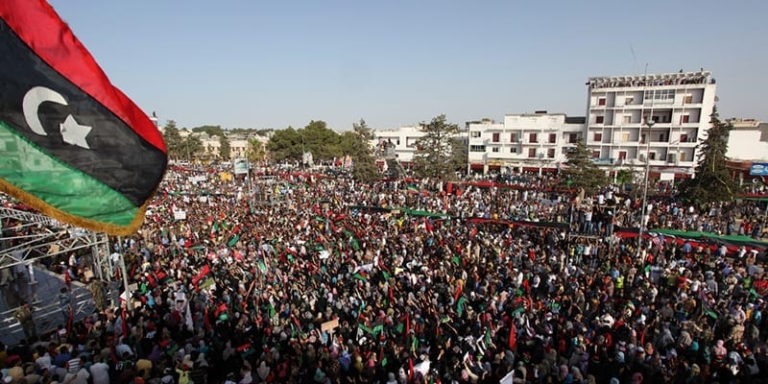 Libye
v zemi panovala 42 let Kaddáfího diktatura 
lidé požadovali svobodu a svržení diktátorského režimu 
Libye neměla po celá desetiletí ústavu ani systém politických stran, občané vůbec neznali systém voleb 
v roce 2011 kdy systém padl se ukázalo, že bude muset být Libye budována na zcela nových právních základech 
nicméně měla velké příjmy z těžby ropy (kvalitní systém silnic a dálnic, sítě obchodních domů, rozvoj zemědělství a zavlažovacích systémů, výstavba bytů) 
objevují se struktury, které chtějí situace využít a přeměnit na islámskou revoluci spojenou s prosazováním nereálných místních zájmů
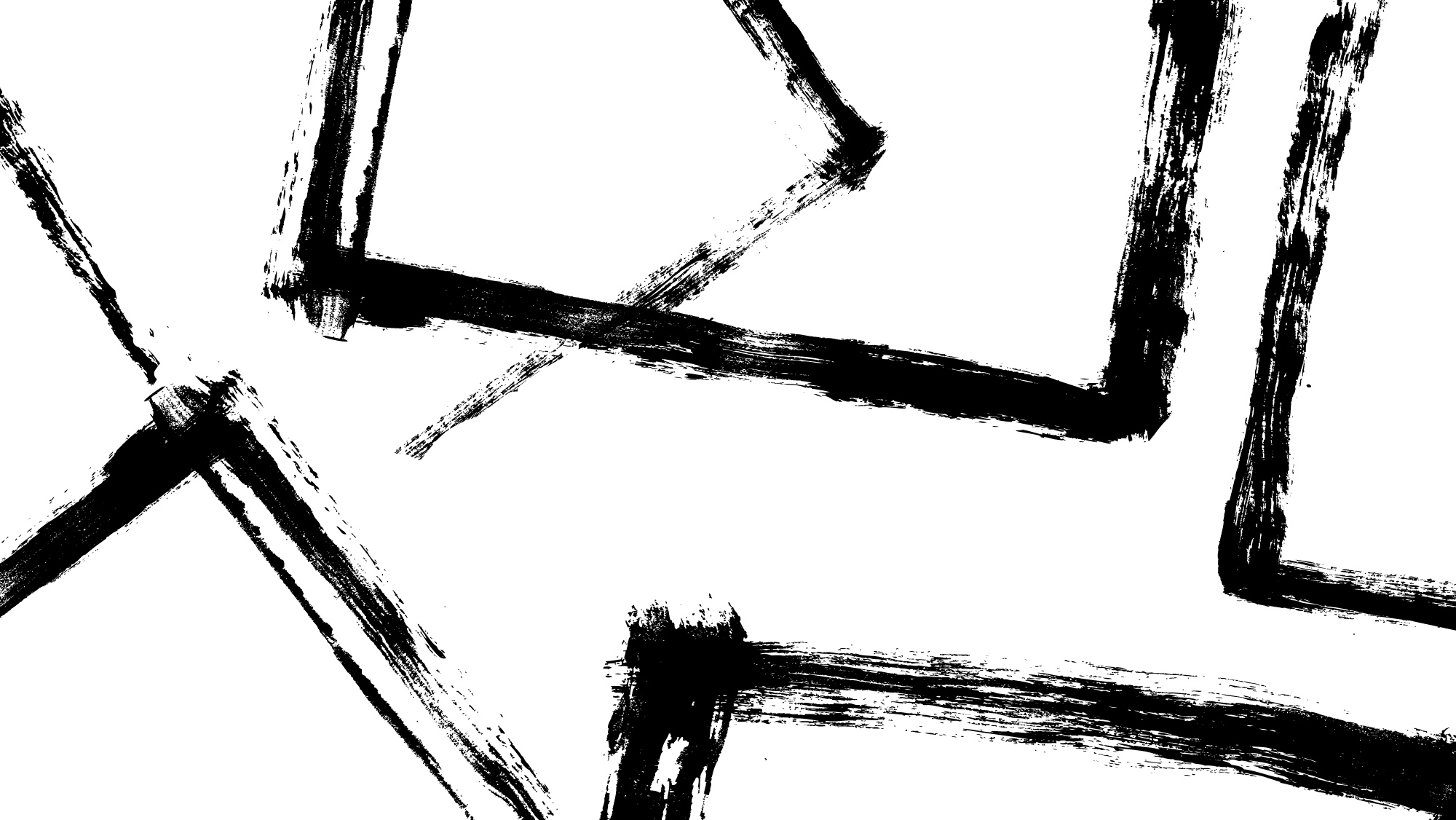 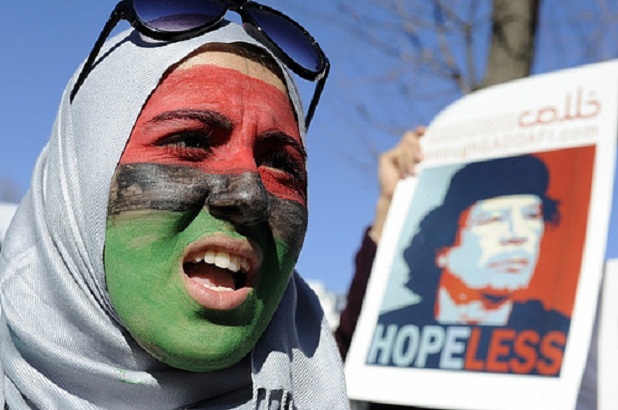 Libye
Začátek poté, co v Egyptě odstupuje Mubárak a ulice ovládlo plané nadšení ze získání svobody 
Demonstrace krutě potlačovány 
Jádro odporu: mladí muži 
Počáteční protesty: spontánní, špatně organizované, bez hlubšího ideového zakotvení 
Krátce po začátku se povstání mění na OBČANSKOU VÁLKU 
20. října 2011 zabit Kadáffí 
23. října Libye vyhlášena za osvobozenou
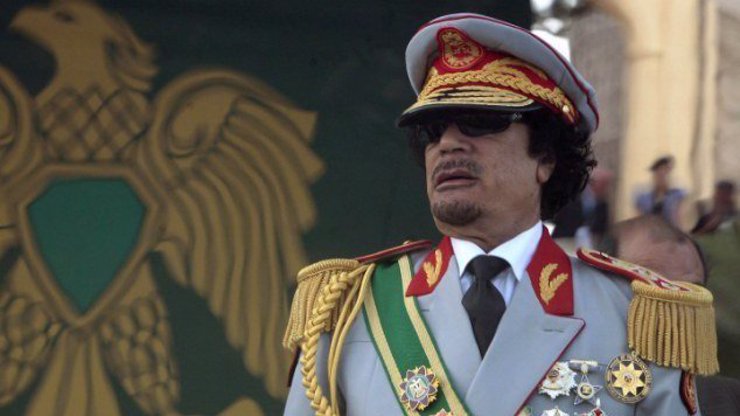 [Speaker Notes: Demonstrace byly krutě potlačovány, stovky lidí bylo postříleno, umučeno v kasárnách někdy za přítomnosti zahraničních televizních štábů 
Na rozdíl od Egypta a Tuniska se u nich projevovalo nedostatečné vzdělání, zdeformované vidění světa vzhledem k propagandě Kadáffího, zároveň Libyjci neměli běžný přístup k internetu 
Proč? Nefunkční státní instituce, rozvrácená armáda, zakázány politické strany…vlivem demonstrací se ukázalo, že armáda není vůbec schopna zem bránit, a tak se řada generálů i s technikou dala na stranu povstalců 
Zapojeno NATO
A zahájila přípravy k uskutečnění svobodných voleb, restrukturalizaci armády a bezpečnostních složek, sepsání ústavy]
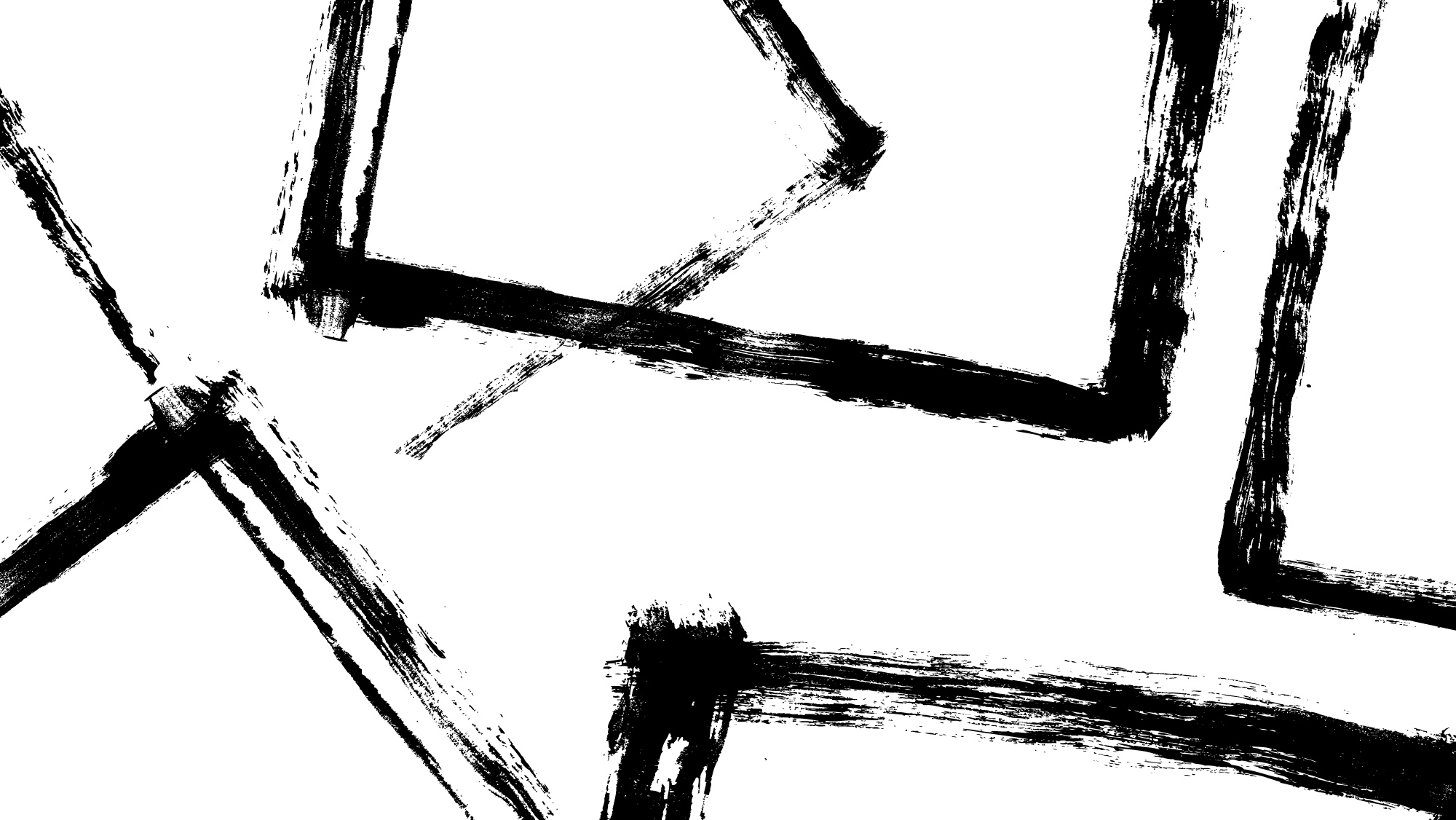 Libye
Boj o kontrolu jednotlivých provincií a  ropných zdrojů – vytvářeny ozbrojené milice na jednotlivých územích a totální anarchie 
Jmenována přechodná vláda – nezvládala stabilizovat situaci 
Krok s vytvořením ústavy složitý– nebylo na co navázat 
Naleziště ropy především na východě – v roce 2012 vytvořena Republika Barka 
Země ovládána povstalci 


Poslední zpráva: 18.2.2022 Aljazeera  po 10 letech občanské války to vypadalo, že se Libye konečně dostává na cestu možné demokracie. Země se ale rozděluje mezi dva soupeřící premiéry, kteří se hlásí k moci. Situace se tedy opět vyostřuje.
[Speaker Notes: Povstalci, kteří obsadili jednotlivé provincie občasně přišli s nějakým pomstychtivým útokem a na vytvoření ústavy neměli žádný zájem 
Integritu republiky hájili místní milice – oficiální vláda vůči vývoji bezmocná 

https://www.aljazeera.com/news/2022/2/18/explainer-what-is-fueling-libyas-instability]
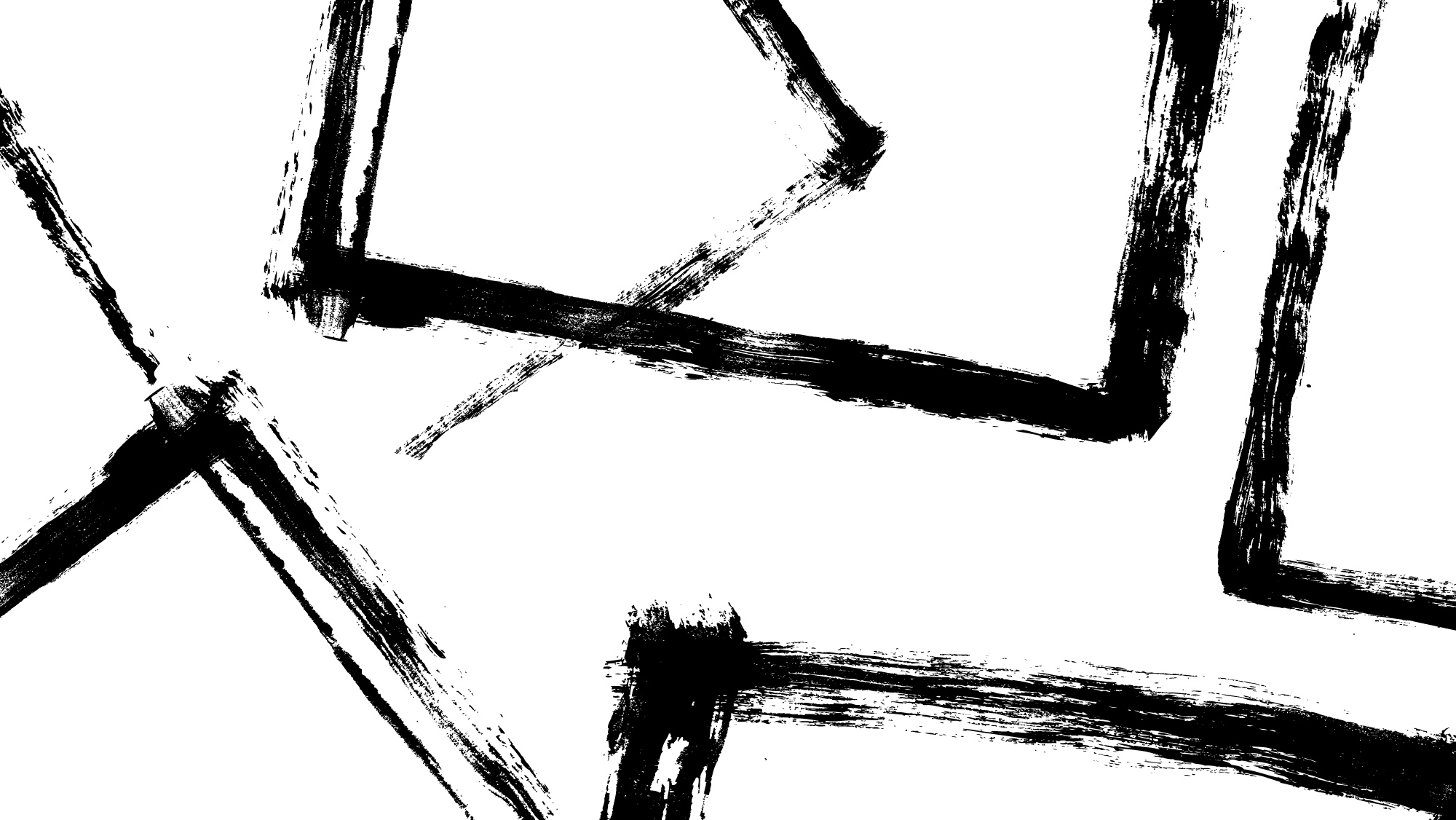 Sýrie
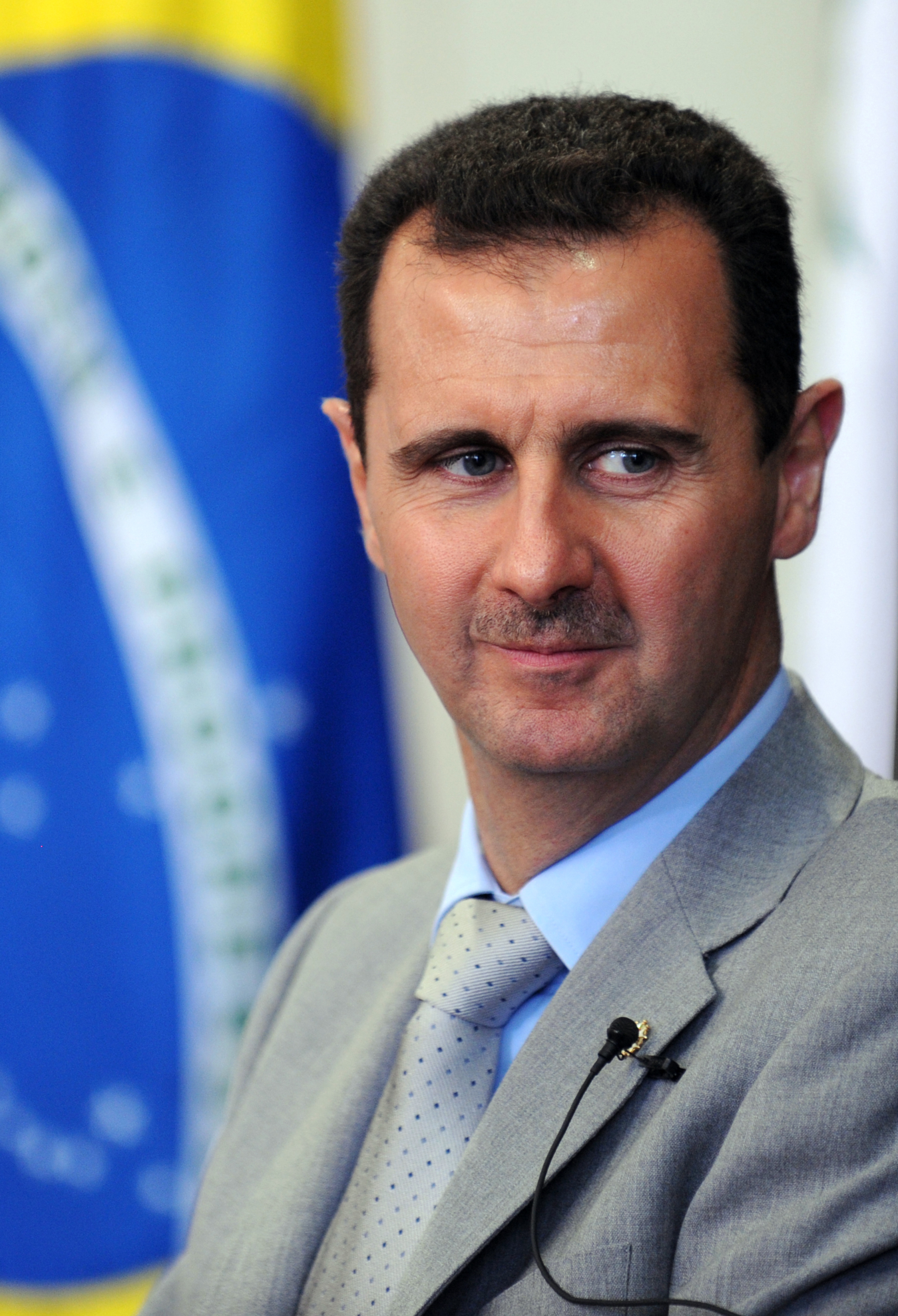 Podnět pro začátek: zatčení a brutální zacházení se skupinou středoškoláků, kteří posprejovali zeď 
Vypukly masové nepokoje, které se rozšiřovaly postupně celým státem 
Demonstranti vyzývali prezidenta Bašára Asada k nastolení svobody 
Prezident na to reagoval nasazením represivních složek 
prezident zapojil také mafiánské klany, a syrské větvě Muslimského bratrstva 
Postupně konflikt vyvrcholil v boj mezi třemi subjekty: vládou autoritářského režimu x povstalecké armády x teroristických struktur 
Zapojení Ruska na straně prezidenta Asada 
Zákaz vstupu zahraničních médií na území Sýrie
[Speaker Notes: Tito středoškoláci viděli záběry Egypťanů a Tunisanů, kteří skandovali hesla pro pád režimu a tyto hesla následně středoškoláci nasprejovali 
Bylo jasné, že vláda, která byla u moci nemůže situaci zvládnout bez pomoci Ruska a Íránu]
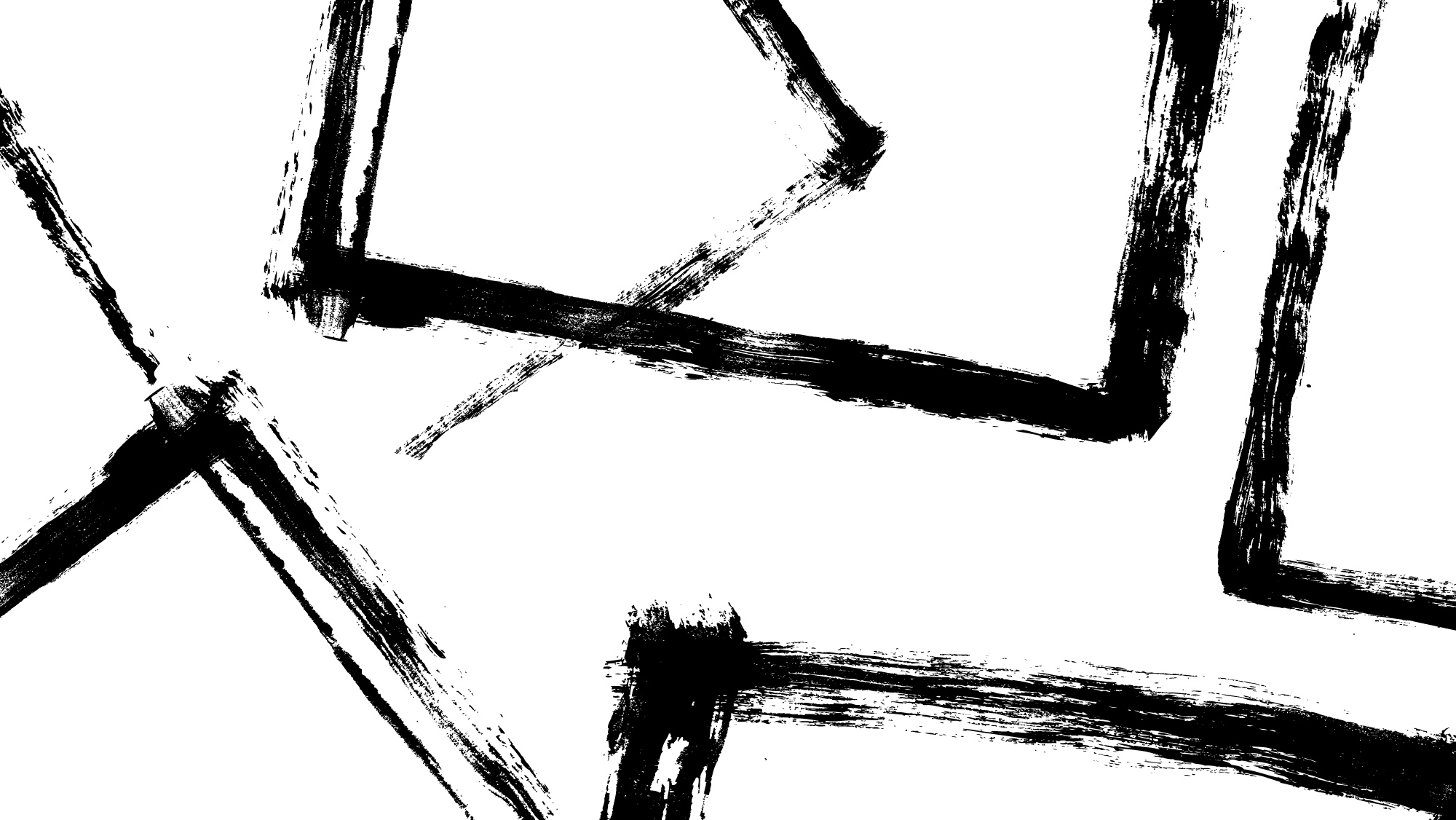 Sýrie
Organizátoři demonstrací nejčastěji ve věku mezi 20 a 30 lety 
Výslechy, zákazy aktivit, udavačství, kult osobnosti prezidenta, každodenní frustrace z činnosti tajné policie, korupce, propaganda 
Rusko a Čína vetují rezoluce Rady bezpečnosti OSN, které měly vyvinout nátlak na Assadův režim 
Dochází k eskalaci násilí
Konflikt vyvrcholí v OBČANSKOU VÁLKU trvající do dnes a masivní uprchlickou krizi
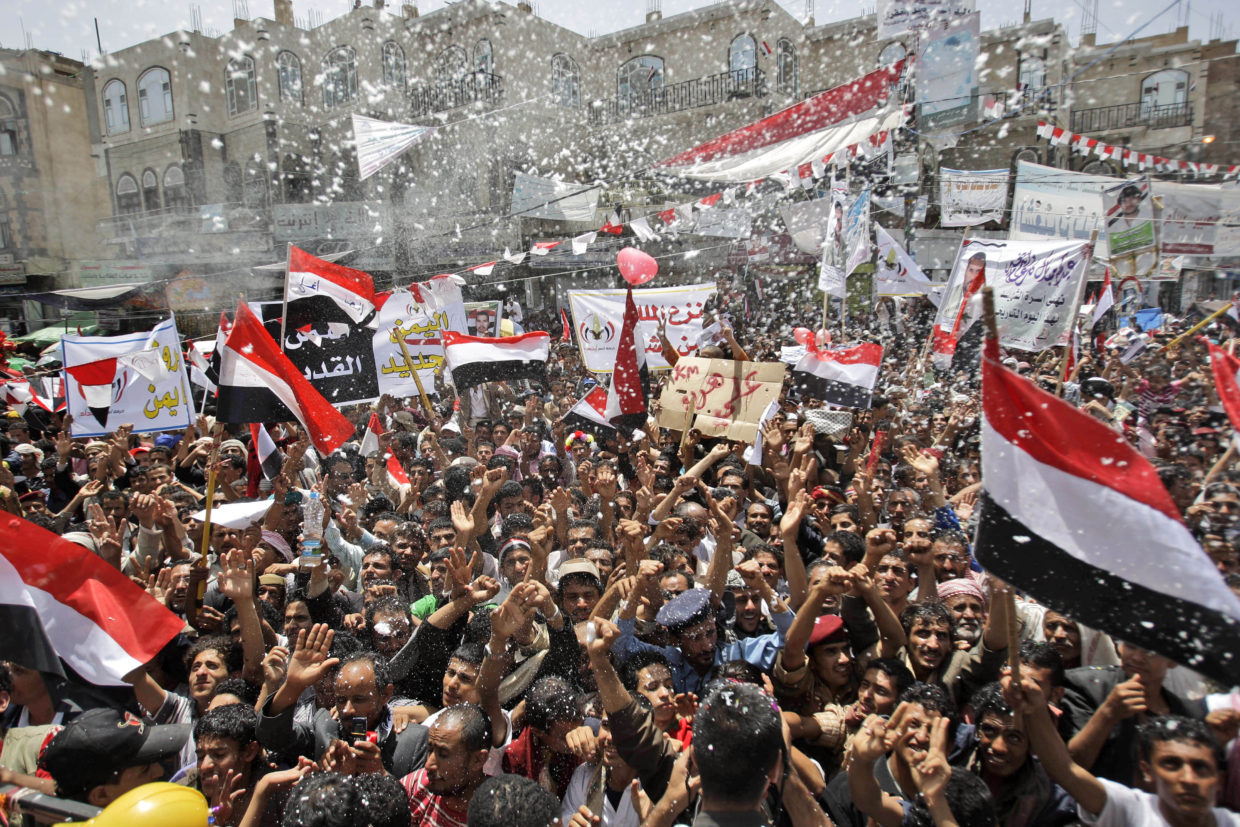 [Speaker Notes: Mladí lidé už měli dost výslechů,…]
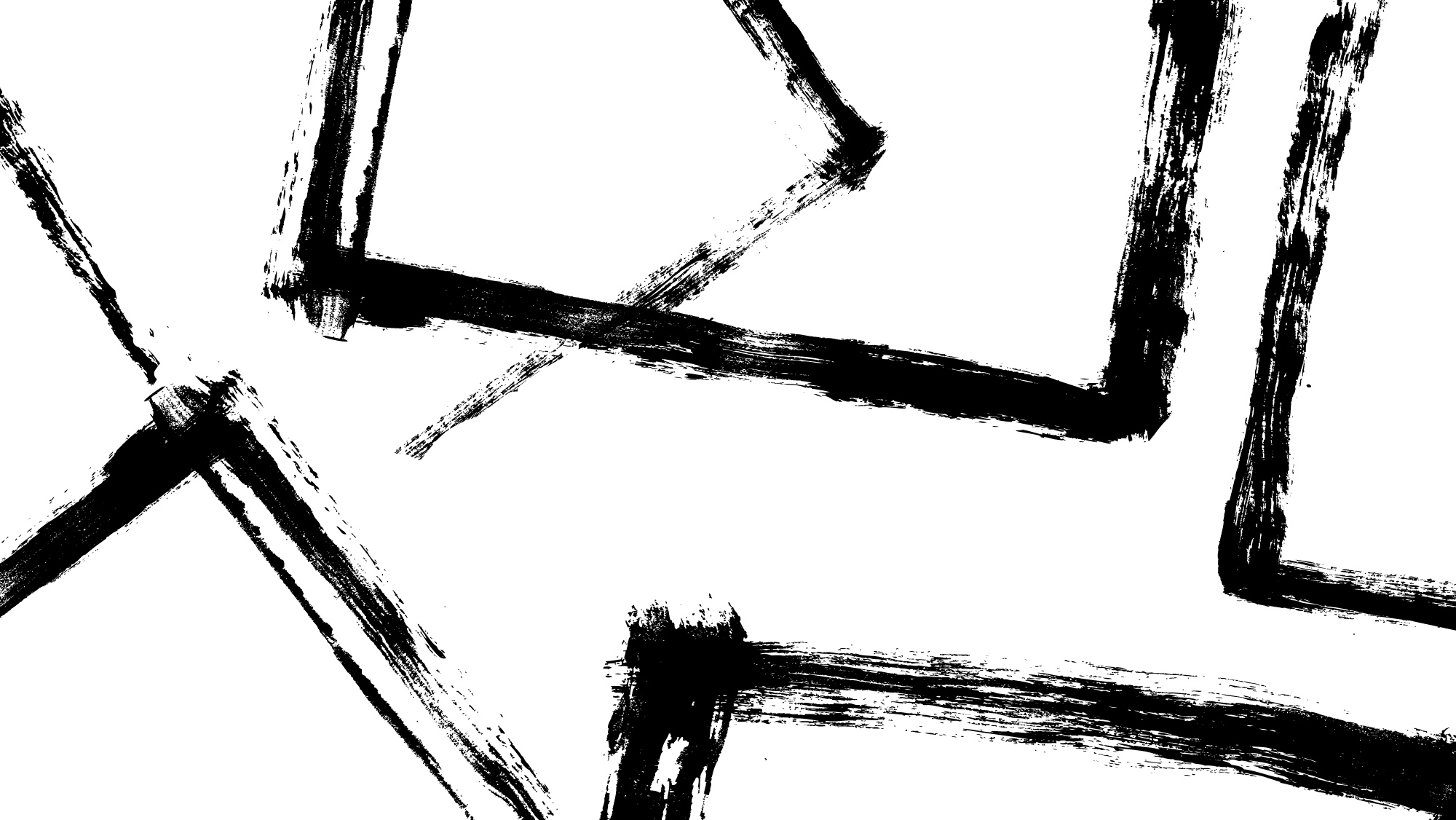 Zpráva ze dne 15.3.2022 – ct24.cz
Sýrie si připomíná 11 výročí od začátku občanské války 
Nejméně 350 tisíc mrtvých a miliony dalších přišlo o domov 
Asadova vojska s pomocí Ruska a Íránu dobyla zpět většinu území 
Oblast okolo severní hranice ovládá Turecko, severovýchod kontrolují Kurdové a provincii Idlib drží rebelové 
Nejaktivnější opoziční silou byl Islámský stát – v roce 2014 se mu podařilo získat kontrolu téměř nad polovinou Sýrie a třetinou Iráku
Údajně, ale válka již nemá charakter vysoké intenzity bojů a jde o vyhasínající konflikt
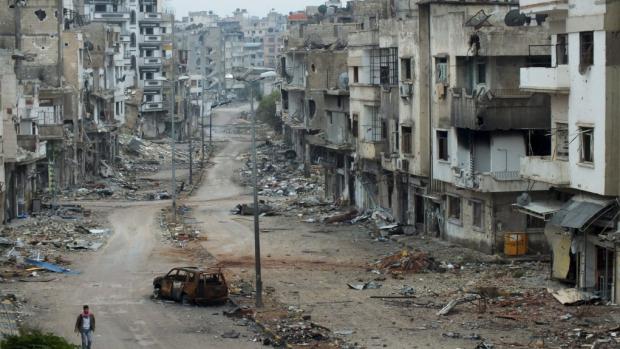 [Speaker Notes: https://ct24.ceskatelevize.cz/svet/3455496-ze-syrie-se-po-11-letech-valky-stal-rusky-satelit-hrozi-nasazeni-tamnich-zoldneru-na]
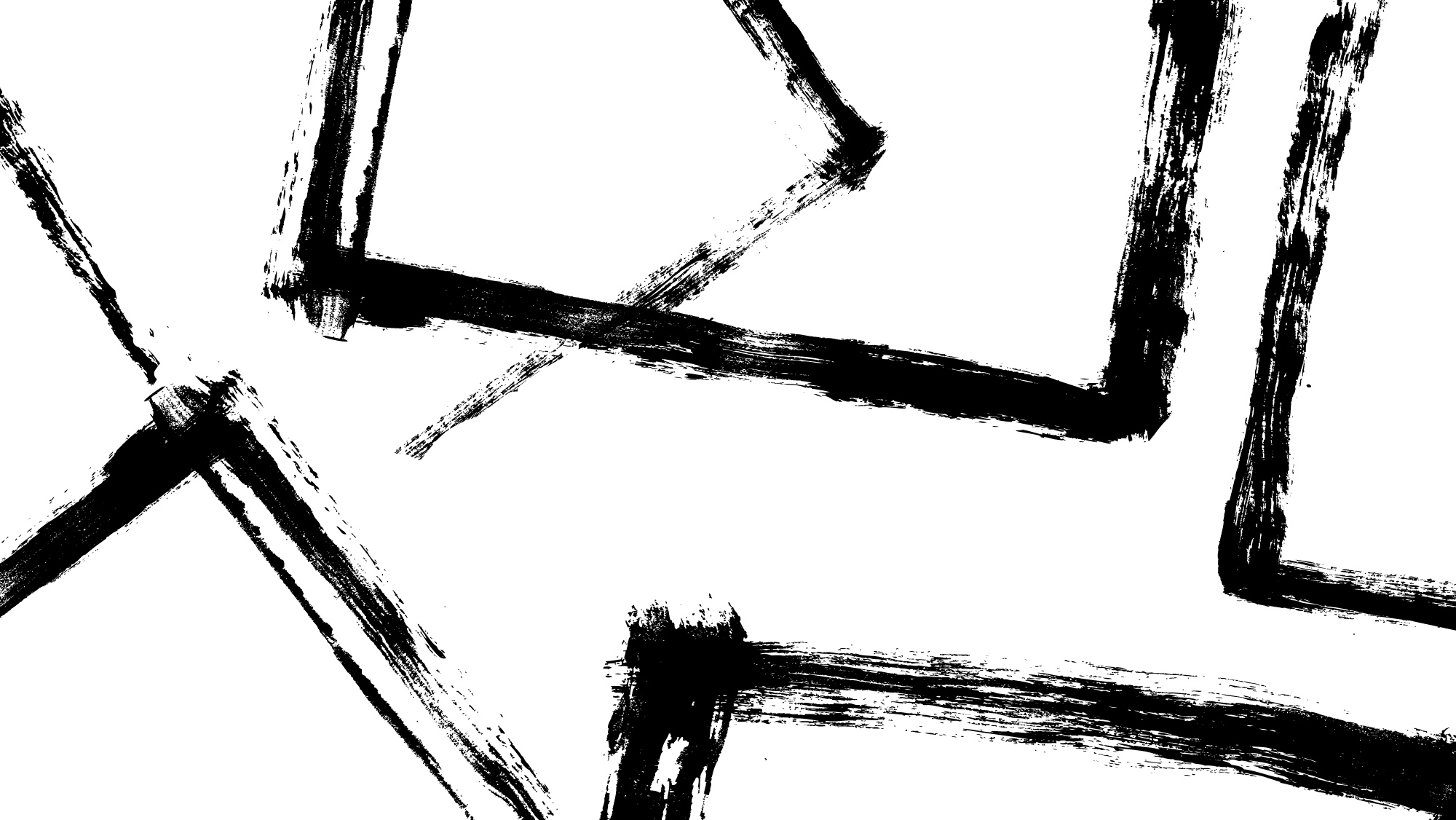 Jemen
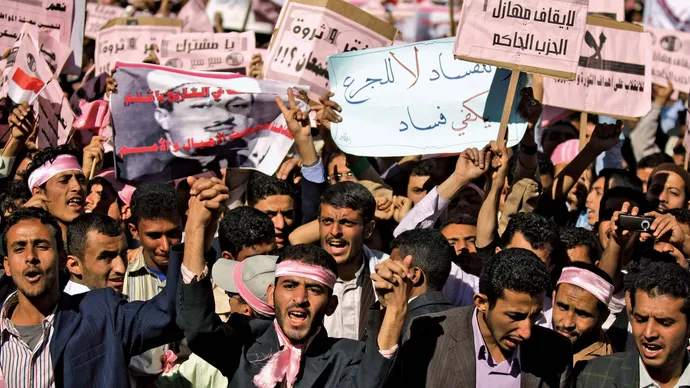 Po vzoru Tuniska jdou lidé do ulic a požadují změnu – studenti a političtí aktivisté 
Prezident Sálih oznamuje, že ve volbách v roce 2013 již nebude kandidovat 
Důvody: špatné vedení státní správy, korupce, rozkrádání veřejných prostředků, zvyšující se nezaměstnanost a špatná hospodářská situace
Další problémy: mimořádně nízký stav vodních zdrojů, špatné vodohospodářství, nezodpovědné zacházení s ropou, vysoká negramotnost 
Prezident neví, jak situaci řešit -  ostrá střelba do protestujících + zapojení svých stoupenců
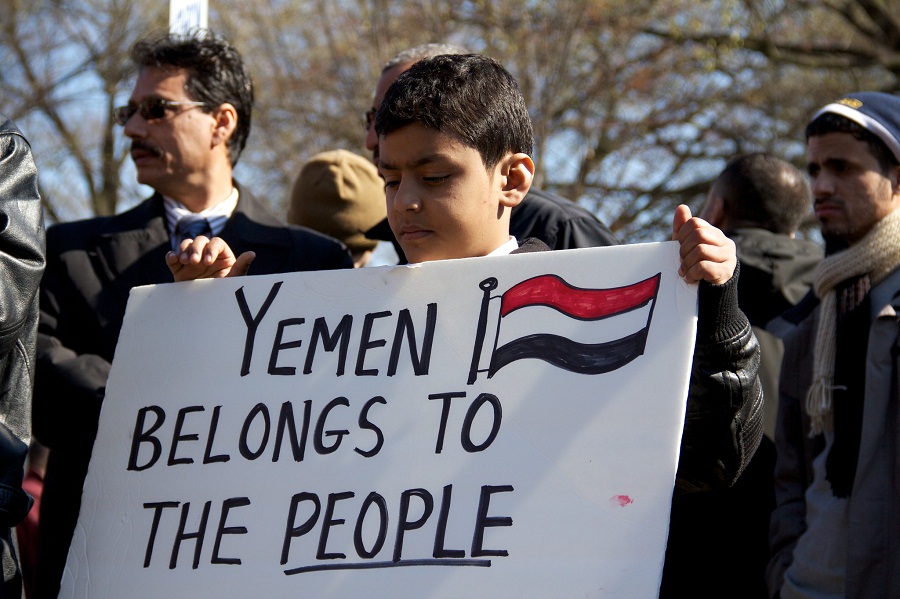 [Speaker Notes: - lidé chtěli po vzoru Egypta dosáhnout odchodu nenáviděného diktátora okamžitě 
- Vysoká nezaměstnanost se týkala až poloviny Jemenců ve věku 15-25 let]
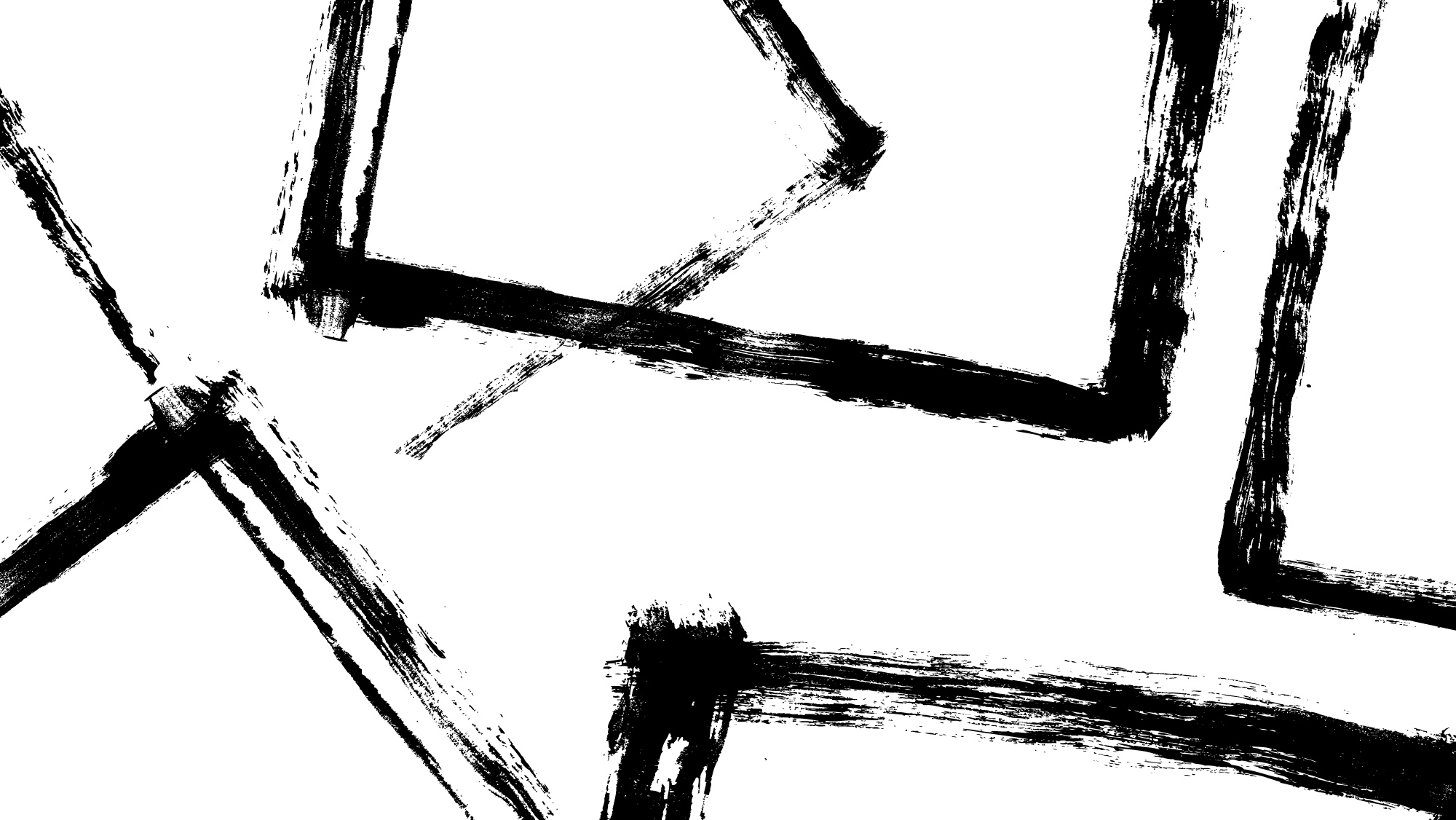 Změna revolučního dění  důsledkem vysoké úmrtnosti v rámci odstřelování  příležitost pro radikalizaci opozičního hnutí 
Prezident zobrazován jako utlačitel jemenského lidu 
3. června bombový útok na mešitu v prezidentově komplexu 
Po návratu nejprve odmítl možnost abdikace, ale hned druhý den ji potvrdil (tlak Spojených států a Saúdské Arábie)
21. října 2011 rezoluce OSN – vybízející k pokojnému převzetí moci v Jemenu
Dle voleb nový prezident Al-Hádí
Vzhledem k působícím militantním skupinám je nemožné dosáhnout demokracie
[Speaker Notes: - Prezidenta opouští i celá řada vládních představitelů a přidává se na stranu demonstrantů 
Prezident zraněn a převezen do nemocnice – na jeho místo dočasně jmenován Abdu Hádí – lidé vůbec nevěděli, co s prezidentem je a jak bude země dále směřovat. Na konci září se prezident vrací plný sil
Obě země měli zájem na uklidnění sitauce na jihu Arabského poloostrova v době, kdy násilné svržení Kadáffího se Západu vymklo z rukou a Sýrie se řítila do stavu celospolečenského rozvratu]
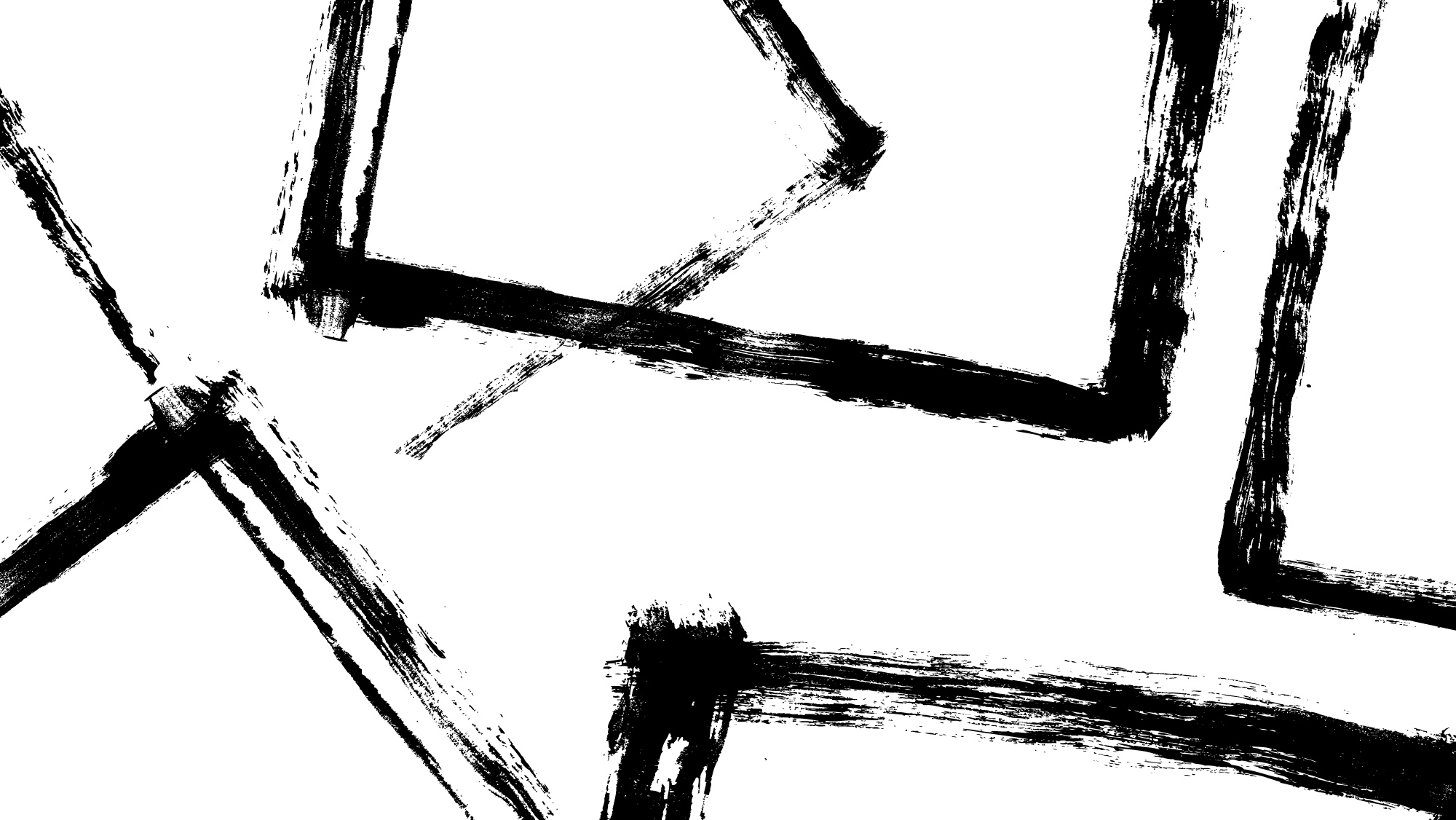 Co měly zmíněné země společné?
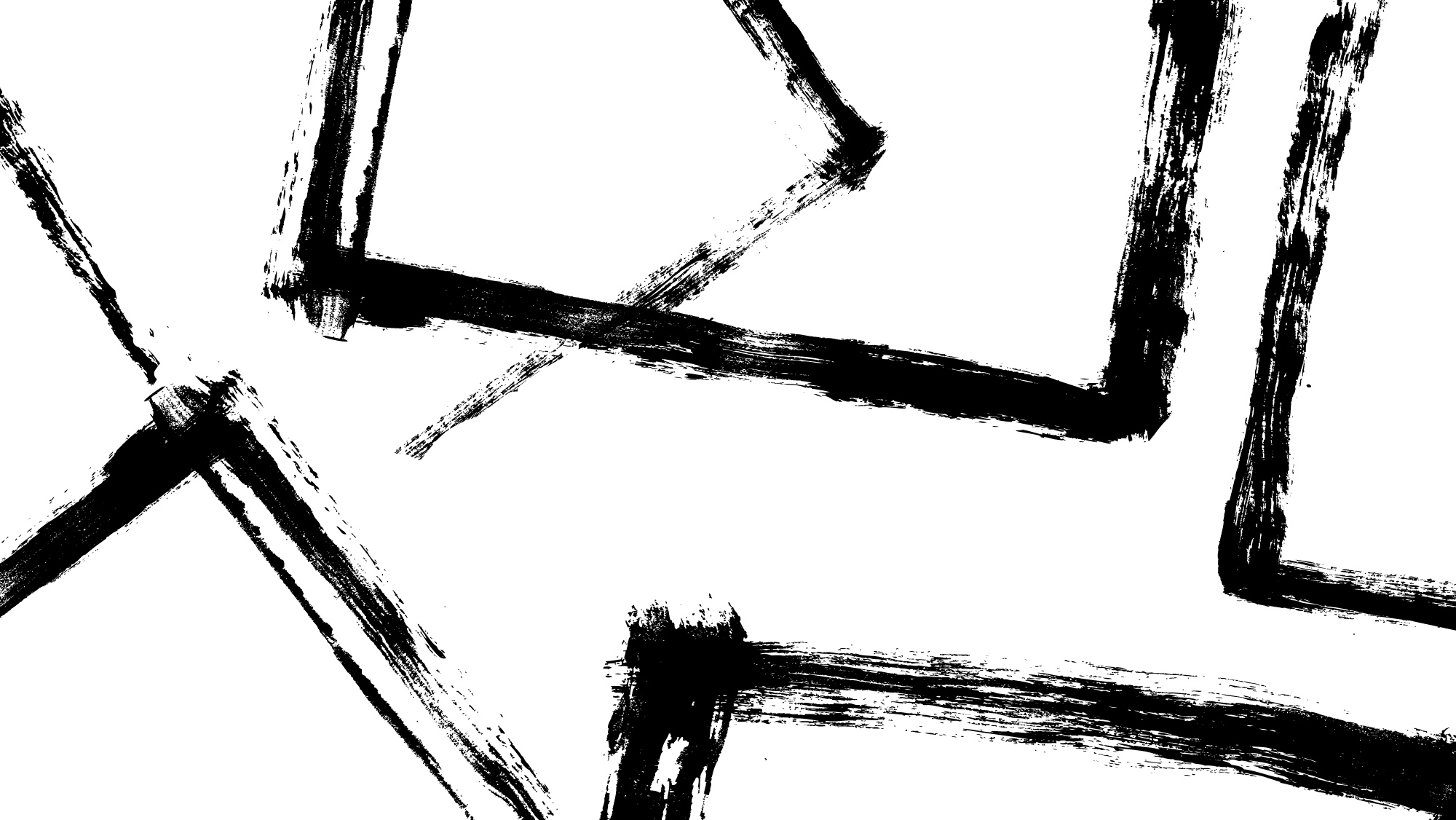 Výsledek Arabského jara
Nedošlo k takovým výsledkům jaké by si demonstranti představovali 
Naopak dochází k prohlubování nezaměstnanosti 
Často k občanské válce 
Zhoršuje se životní úroveň 
K moci se dostávají skupiny, které se do demonstrací vůbec nezapojily
Do “demokratických“ ústav začleňovány náboženské normy 
Atd.
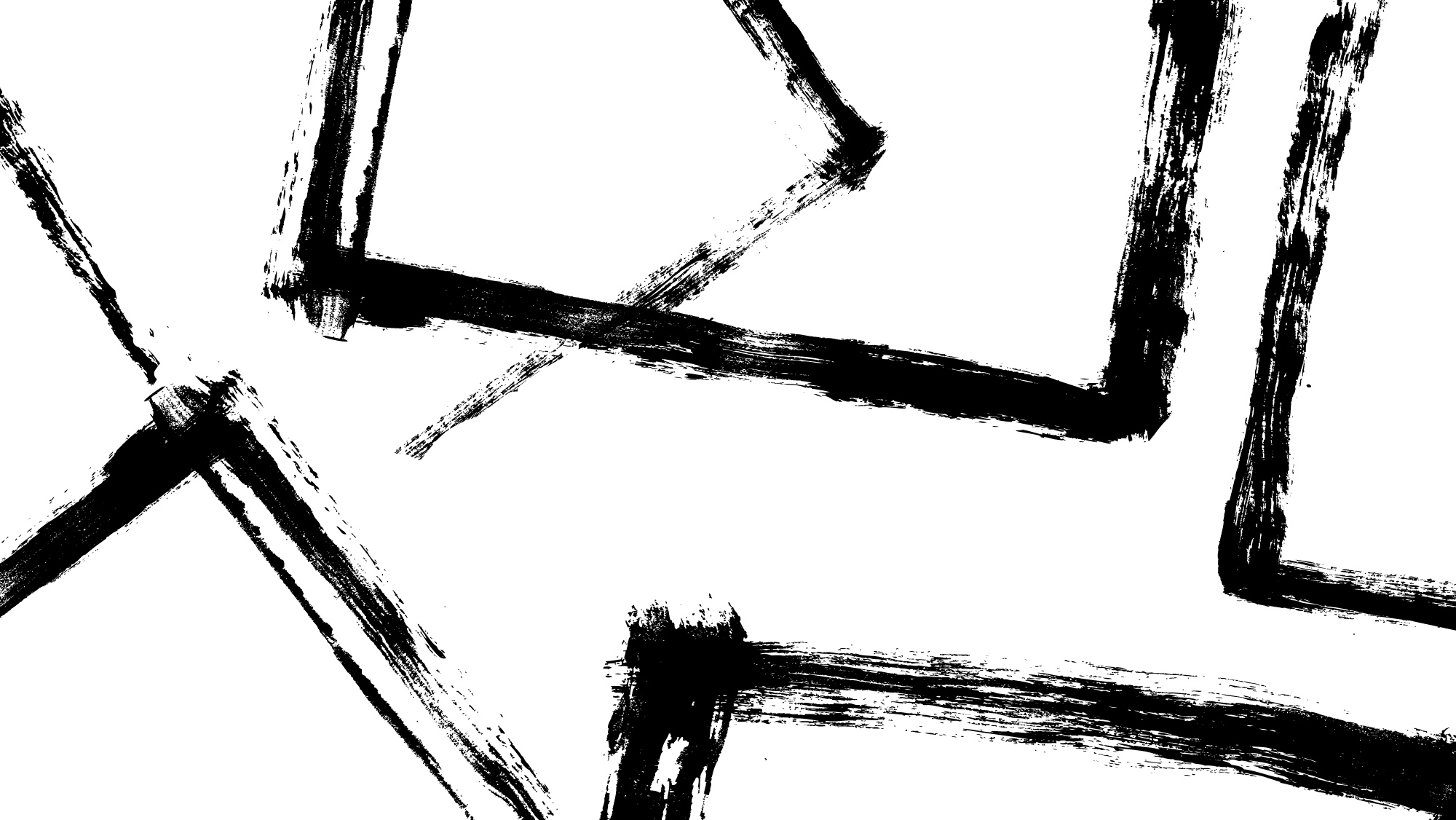 Otázky
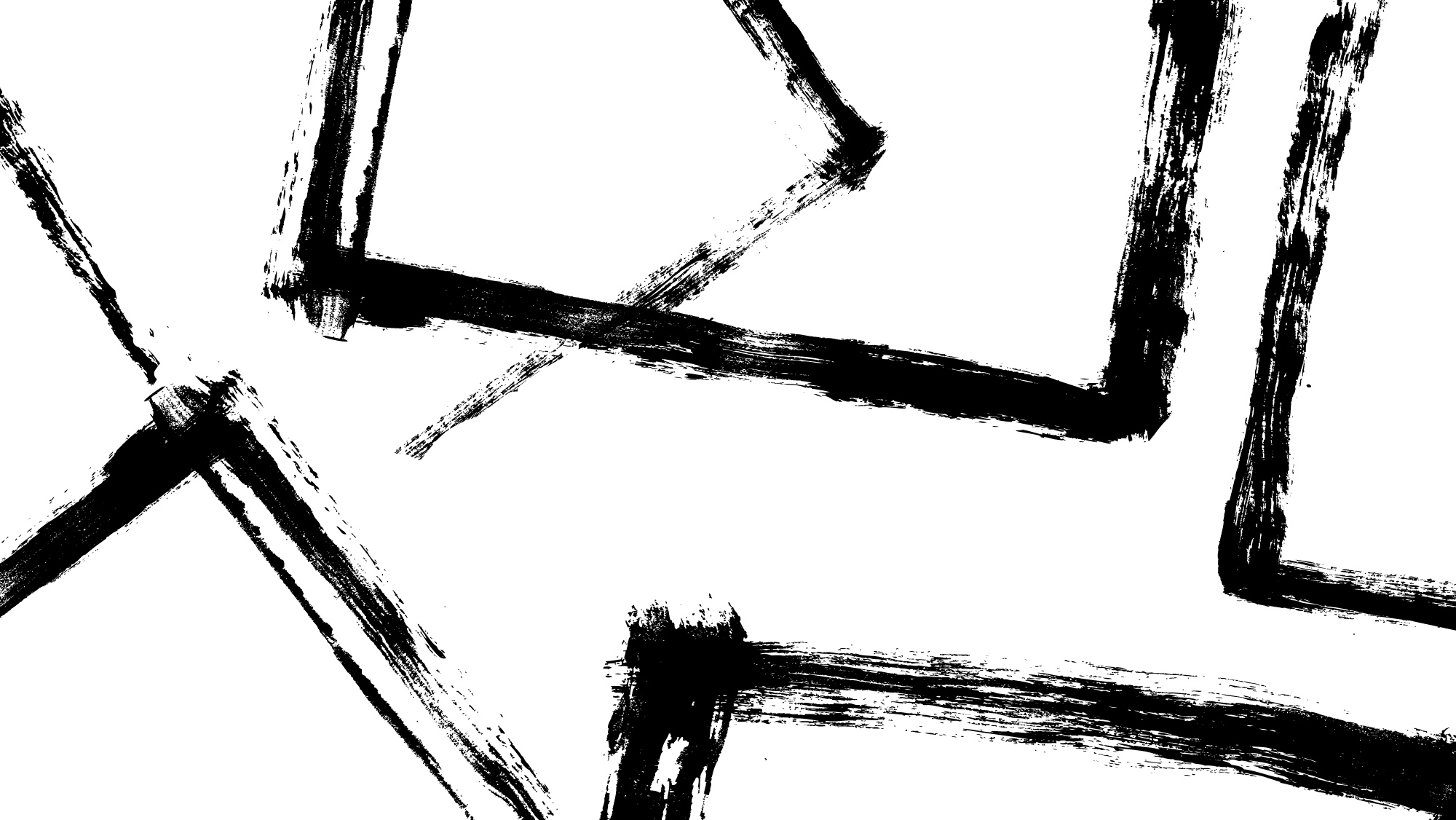 https://www.youtube.com/watch?v=ToJhvgk79e8&t=2s
Shrnutí konfliktu po současnost
[Speaker Notes: 1000 vojáků ze Saudské Arábie a 500 policistů ze Spojených arabských emirátů]
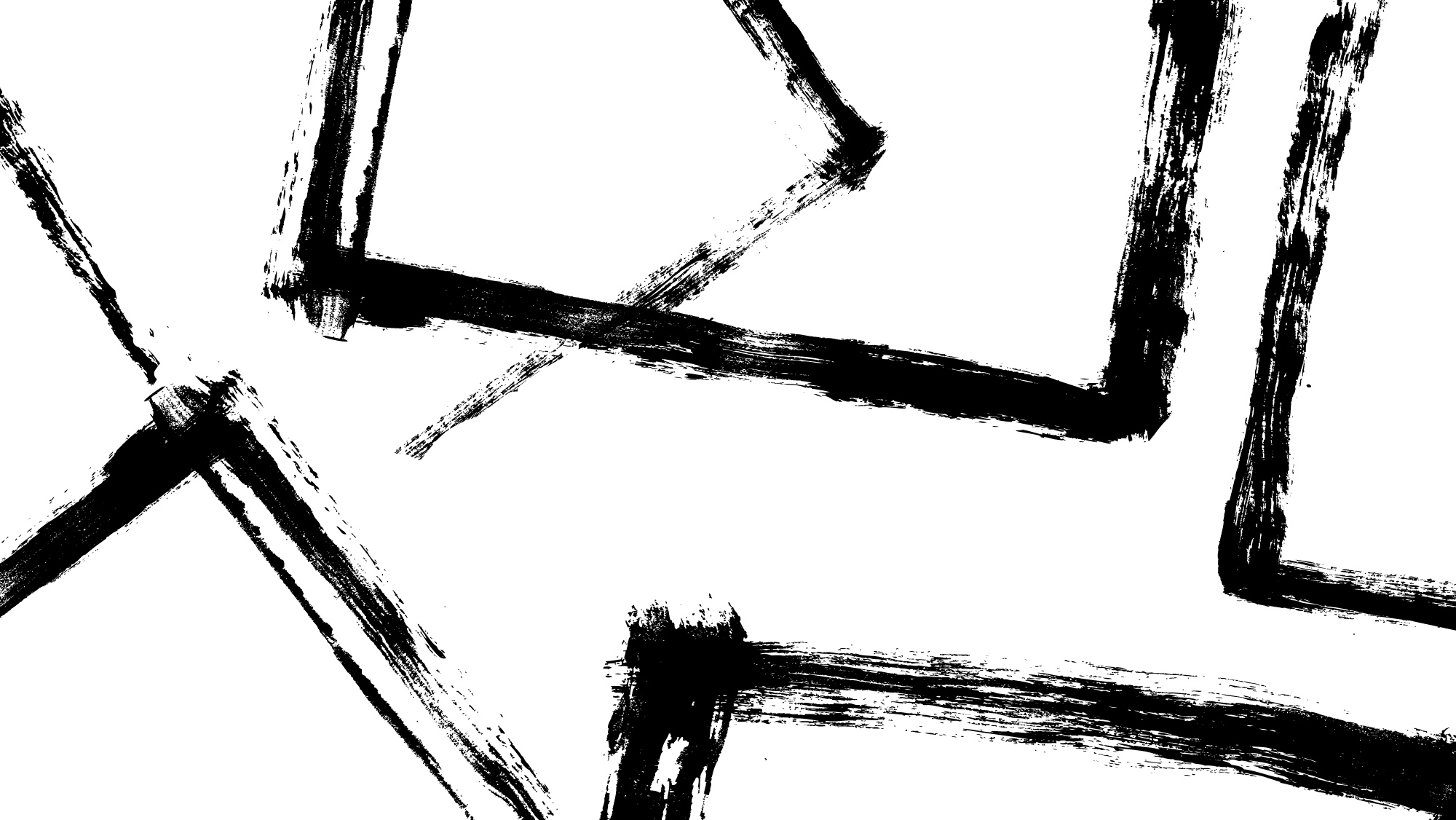 Zdroje
https://www.britannica.com/event/Arab-Spring 
MENDEL, Miloš. Arabské jaro: historické a kulturní pozadí událostí na Blízkém východě. Praha: Academia, 2015. Orient (Academia). ISBN 978-80-200-2474-9.
https://www.history.com/topics/middle-east/arab-spring 
https://www.aljazeera.com/news/2020/12/17/what-is-the-arab-spring-and-how-did-it-start 
https://theconversation.com/arab-spring-after-a-decade-of-conflict-the-same-old-problems-remain-154314